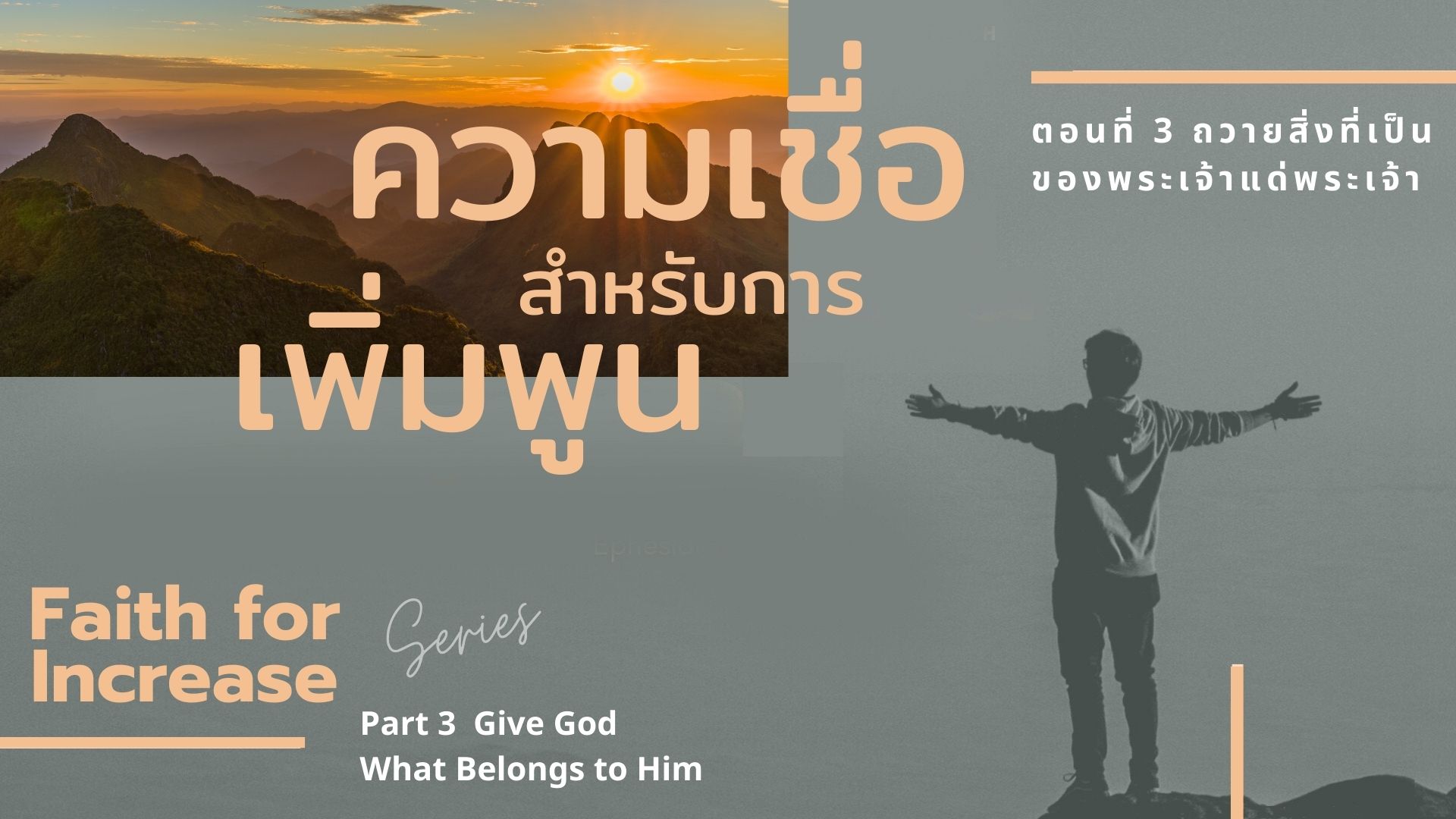 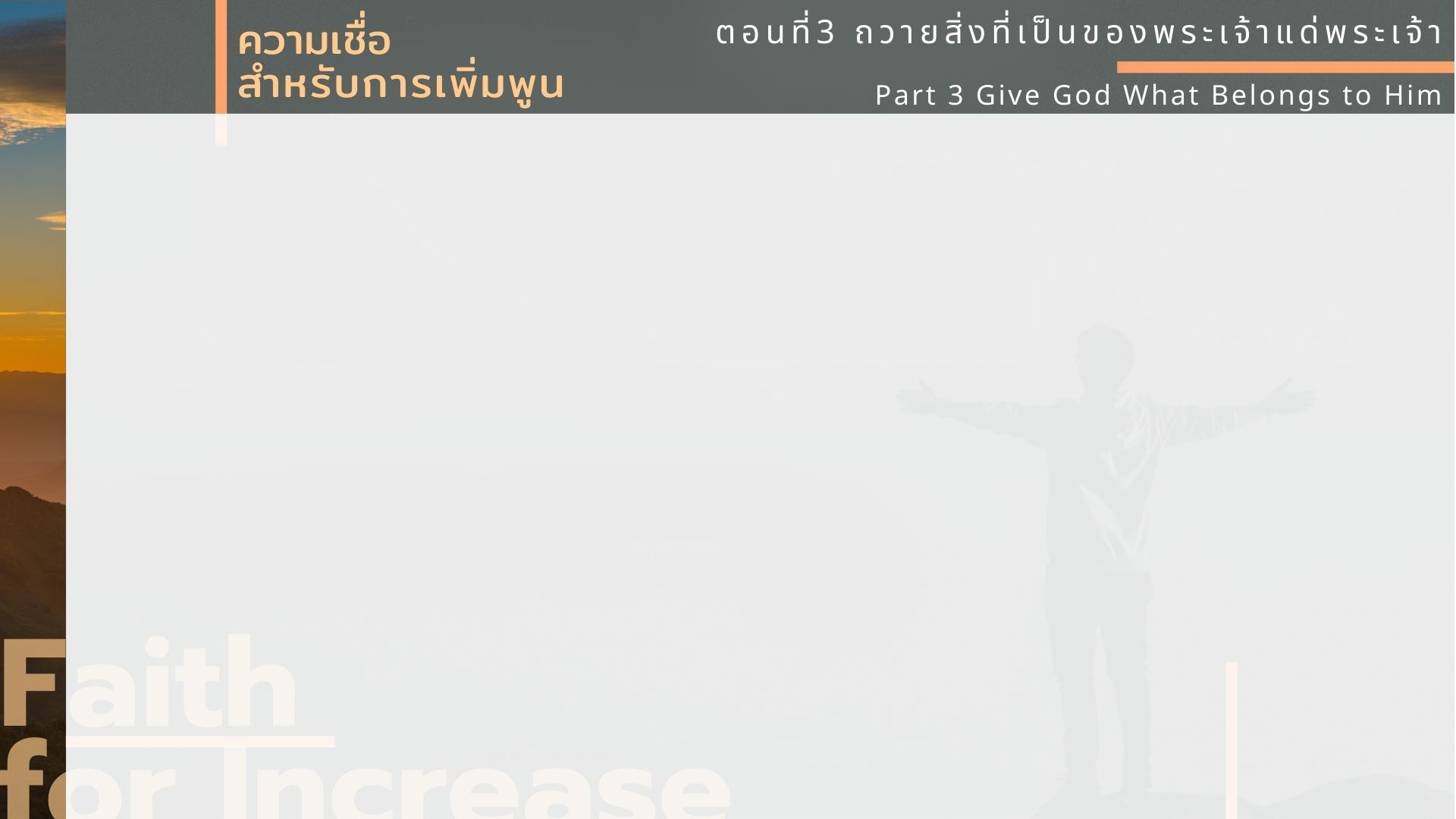 ตอนที่ 3
ถวายสิ่งที่เป็นของพระเจ้า
แด่พระเจ้า
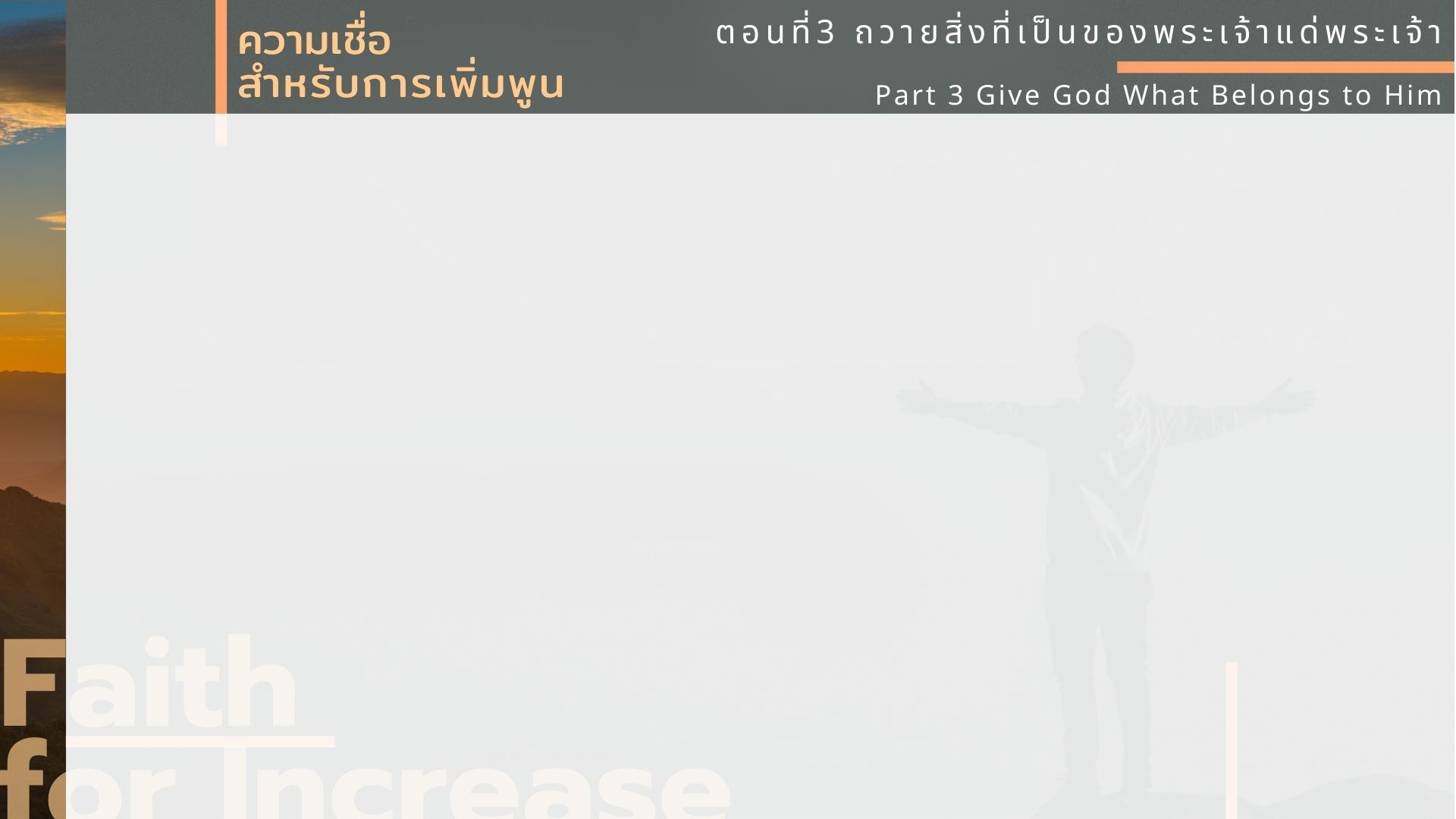 มาลาคี 3:8
“มนุษย์จะโกงพระเจ้าหรือ?
ถึงกระนั้นเจ้าก็โกงเรา
“เจ้าถามว่า ‘พวกข้าพระองค์
โกงพระองค์อย่างไร?’
“ก็โกงสิบลด และของถวายต่างๆ
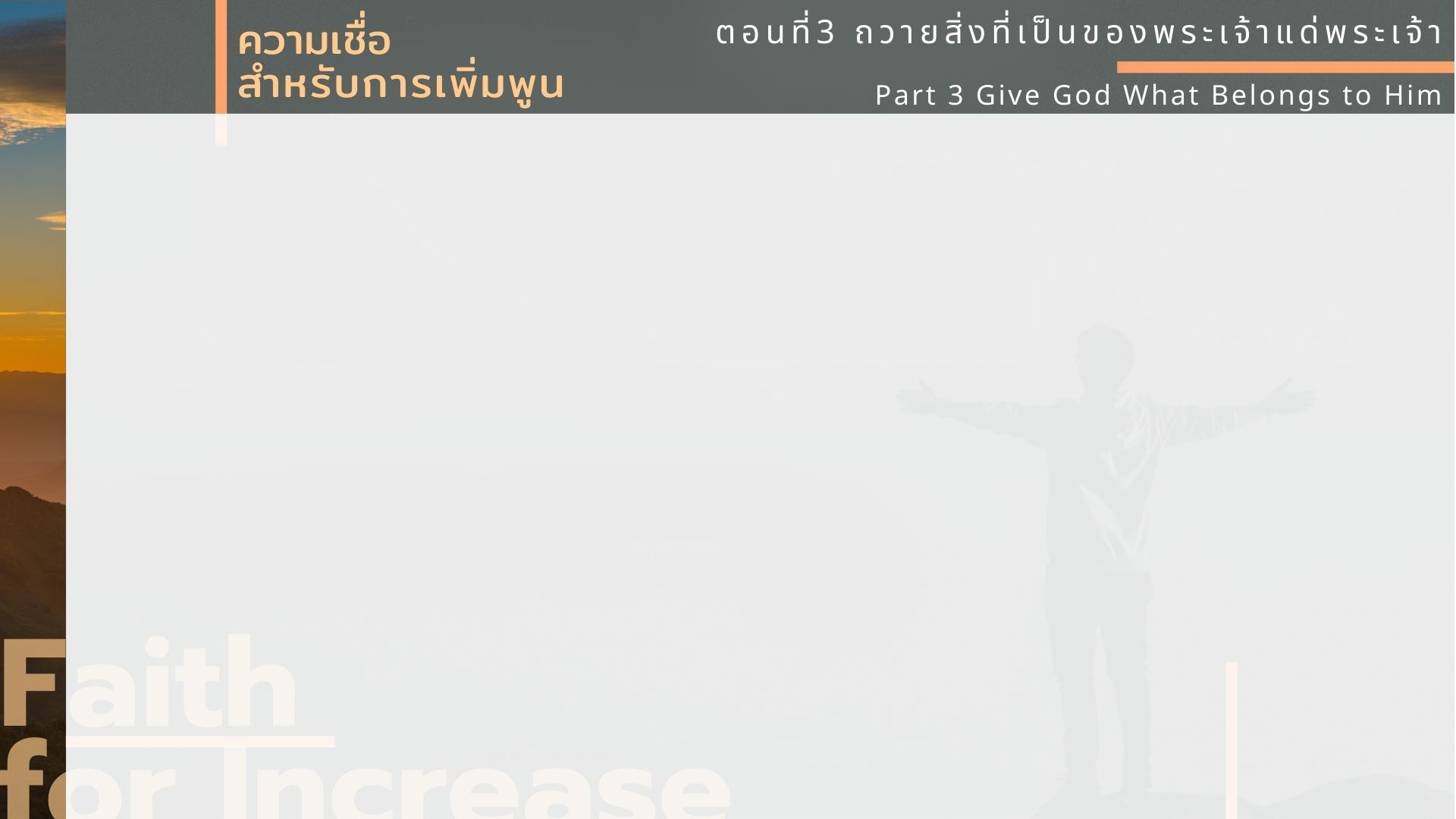 มาลาคี 3:9
พวกเจ้าทั้งชาติตกอยู่ใต้คำสาปแช่ง
เพราะเจ้าโกงเรา”
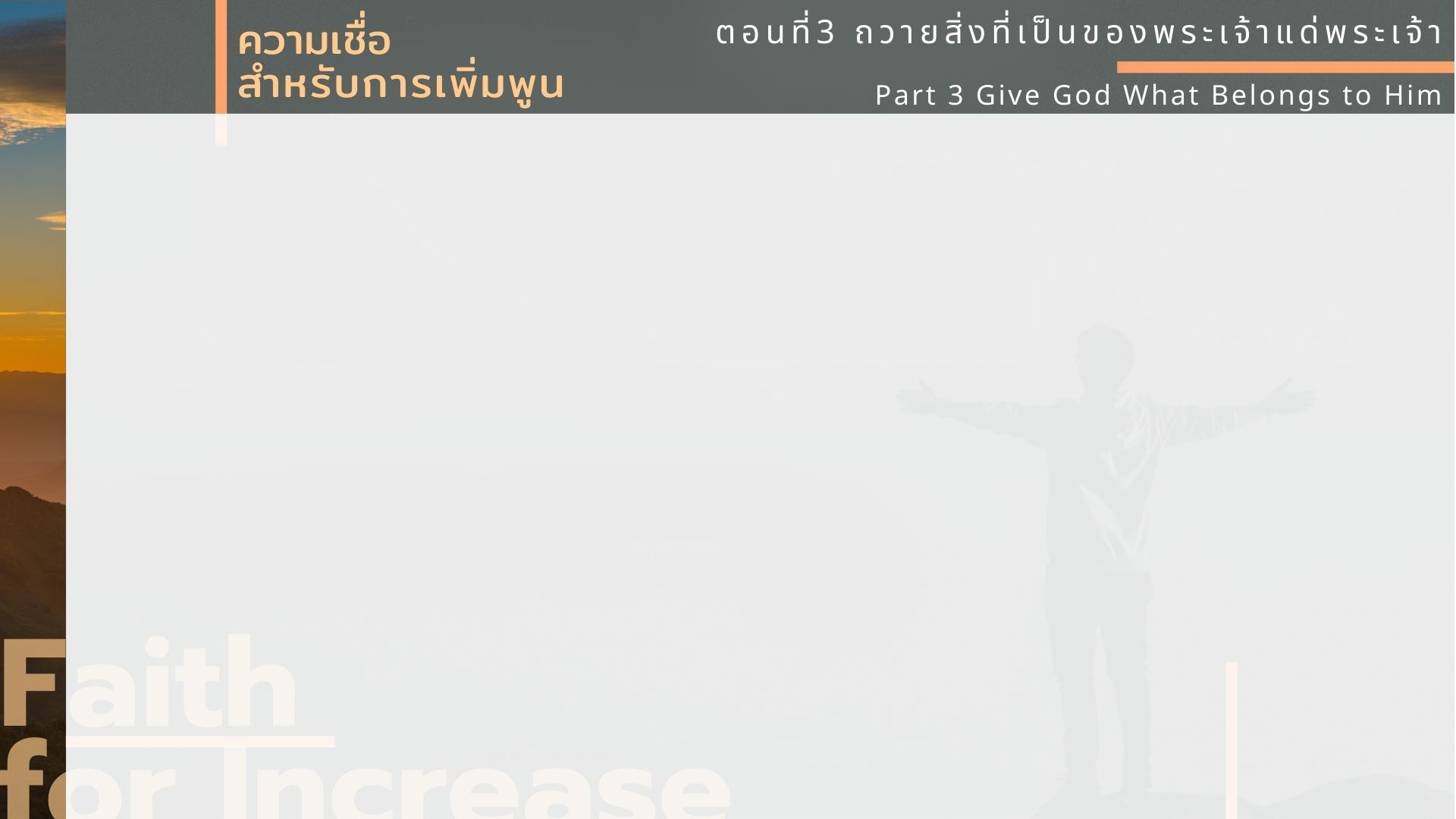 มาลาคี 3:10
พระยาห์เวห์ผู้ทรงฤทธิ์ตรัสว่า
“จงนำสิบลดมายังคลังพระวิหารให้ครบ เพื่อจะมีอาหารในพระนิเวศของเรา…
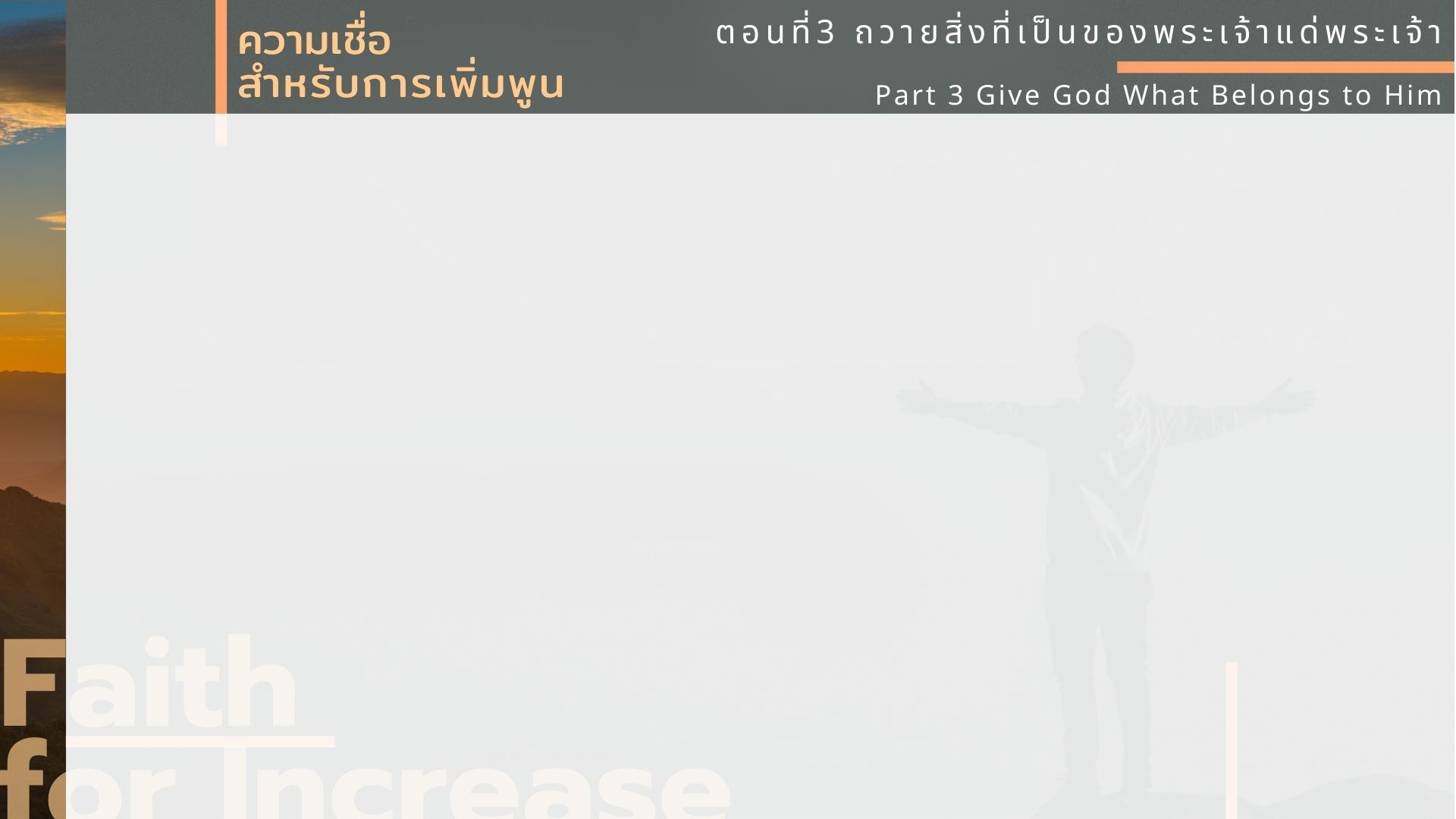 …จงลองดูเราในข้อนี้
มีหรือที่เราจะไม่เปิดประตูฟ้าสวรรค์
เทพรมาให้เจ้าอย่างเหลือล้น
จนไม่มีที่จะเก็บ”
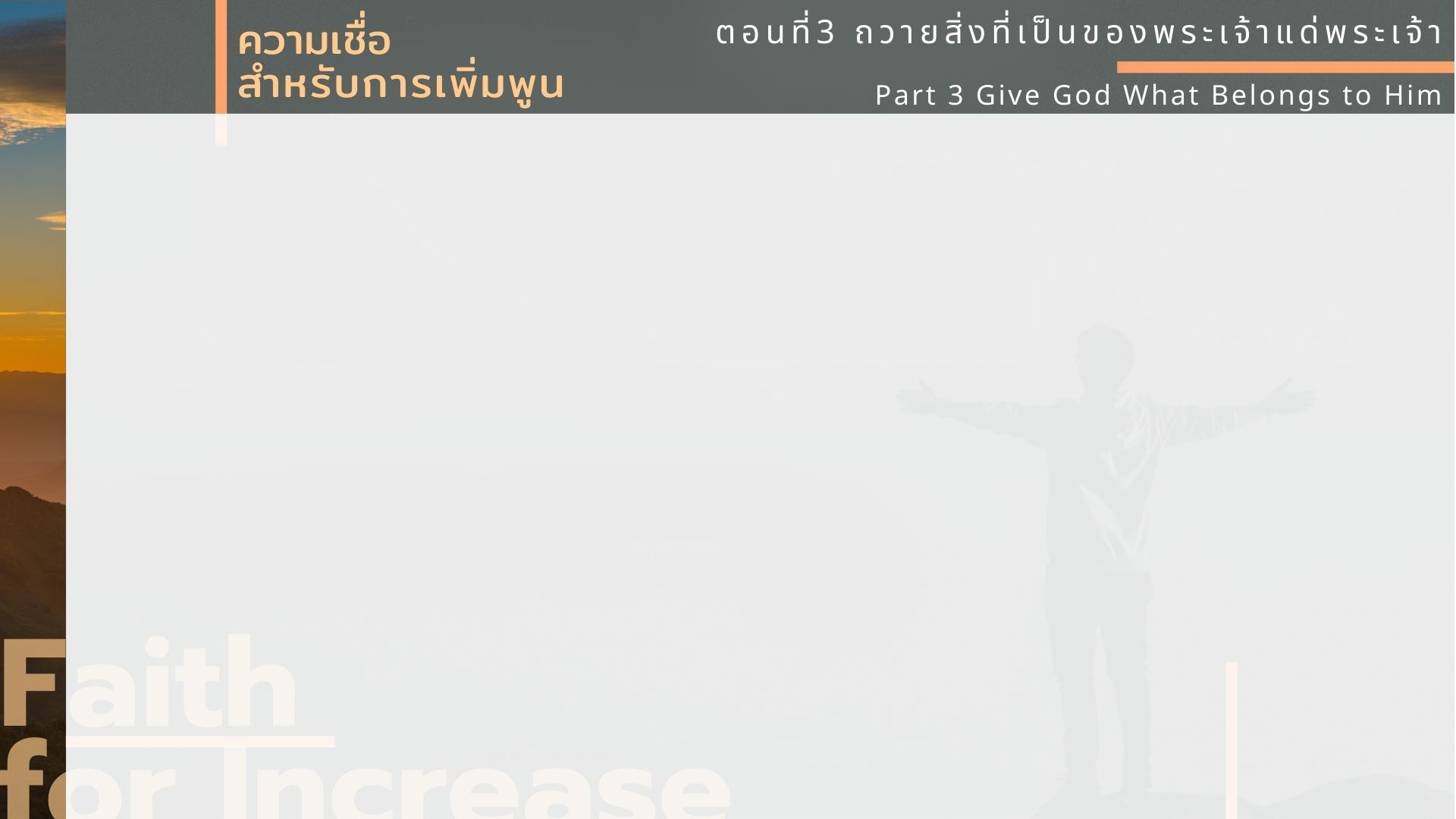 มาลาคี 3:11
พระยาห์เวห์ผู้ทรงฤทธิ์ตรัสว่า
“เราจะป้องกันไม่ให้แมลงมากัดกิน
พืชพันธุ์ของเจ้า และผลองุ่น
ในสวนของเจ้าจะไม่ร่วงก่อนสุก
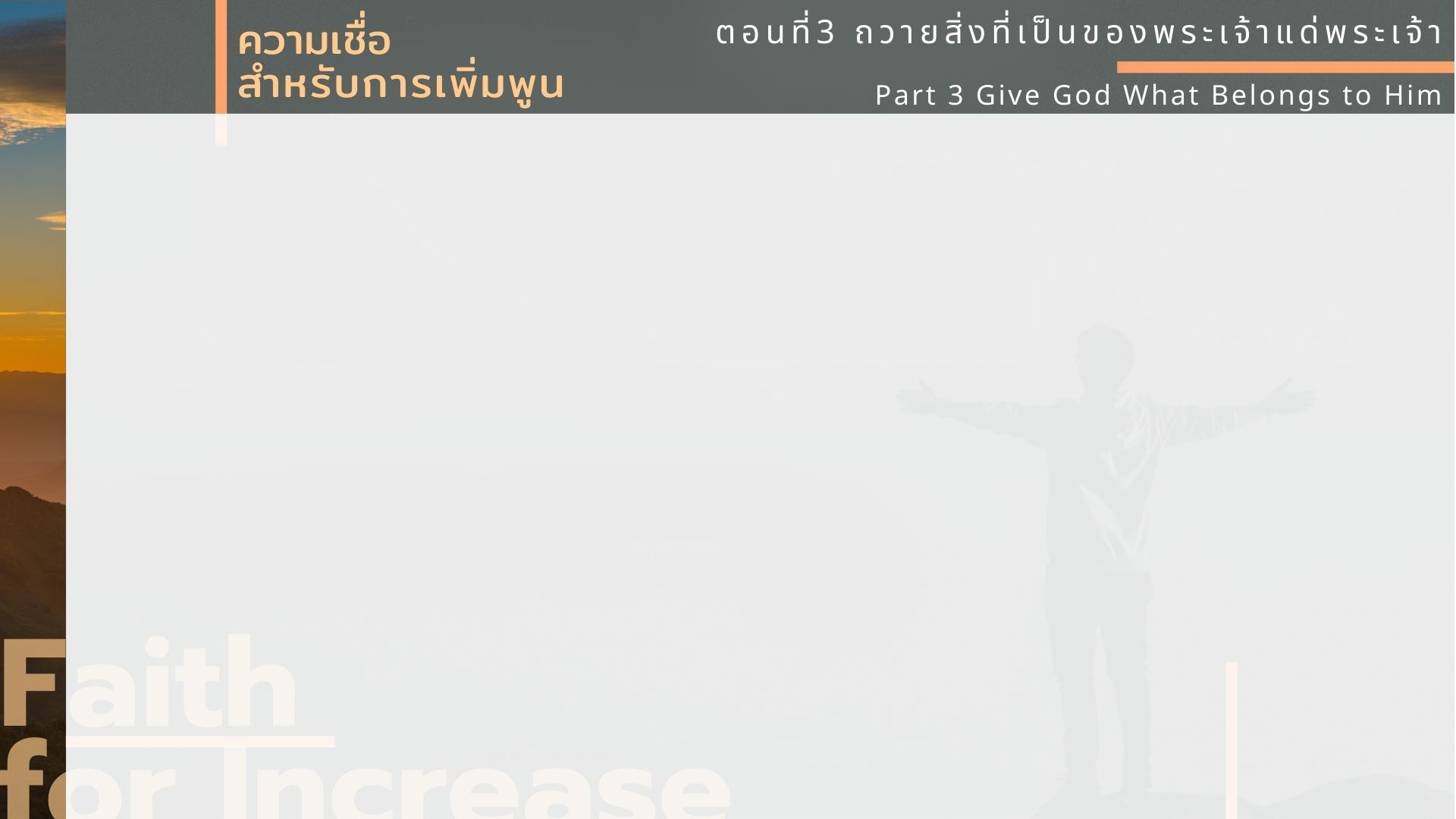 1.	ถวายสิ่งที่เป็นของพระเจ้าแด่พระเจ้า
1.1	 นำสิบลดทั้งสิ้นมาไว้ในคลัง
ของพระองค์
- มาลาคี 3:10
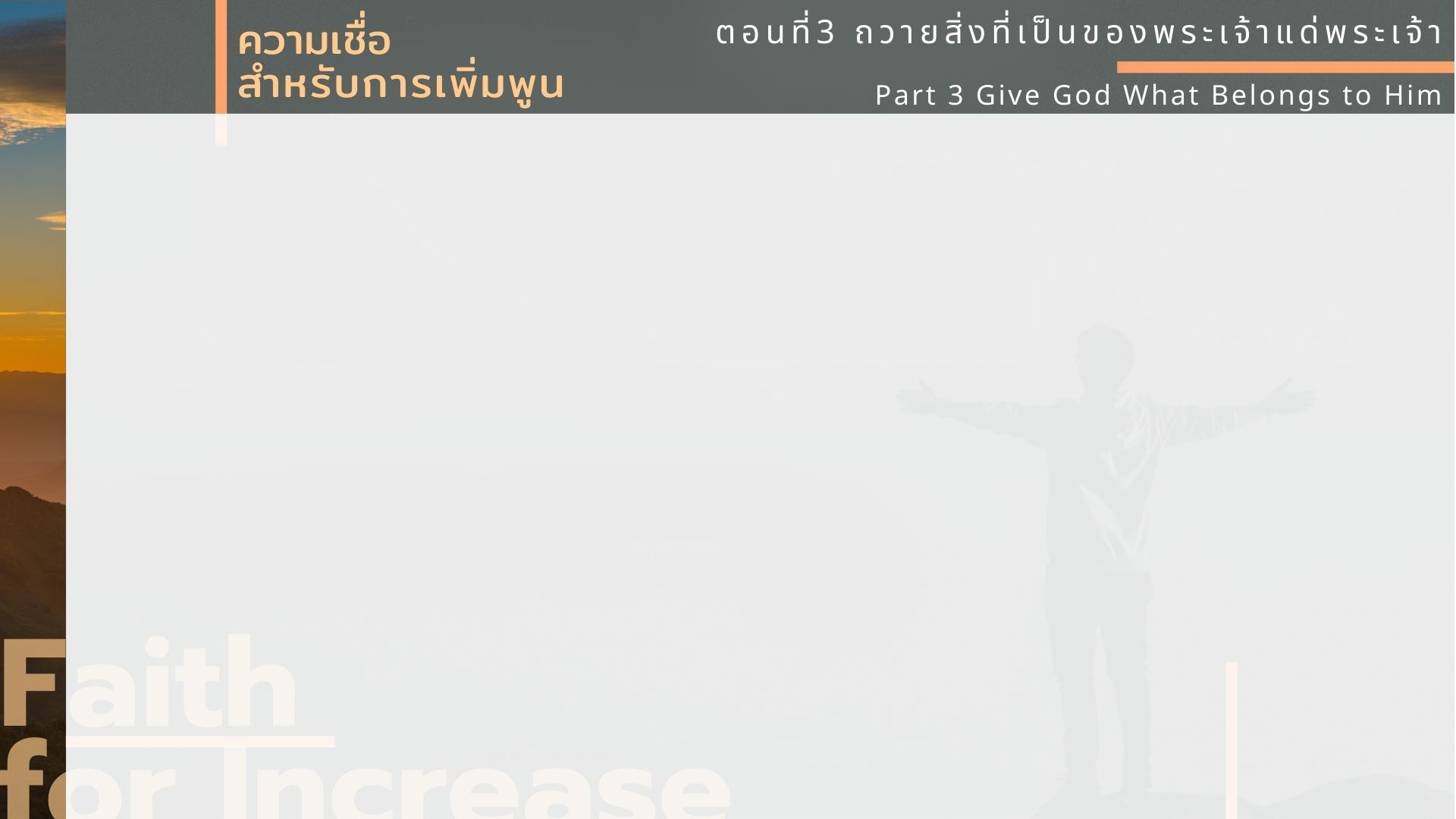 มาลาคี 3:10
พระยาห์เวห์ผู้ทรงฤทธิ์ตรัสว่า
“จงนำสิบลดมายังคลังพระวิหารให้ครบ เพื่อจะมีอาหารในพระนิเวศของเรา…
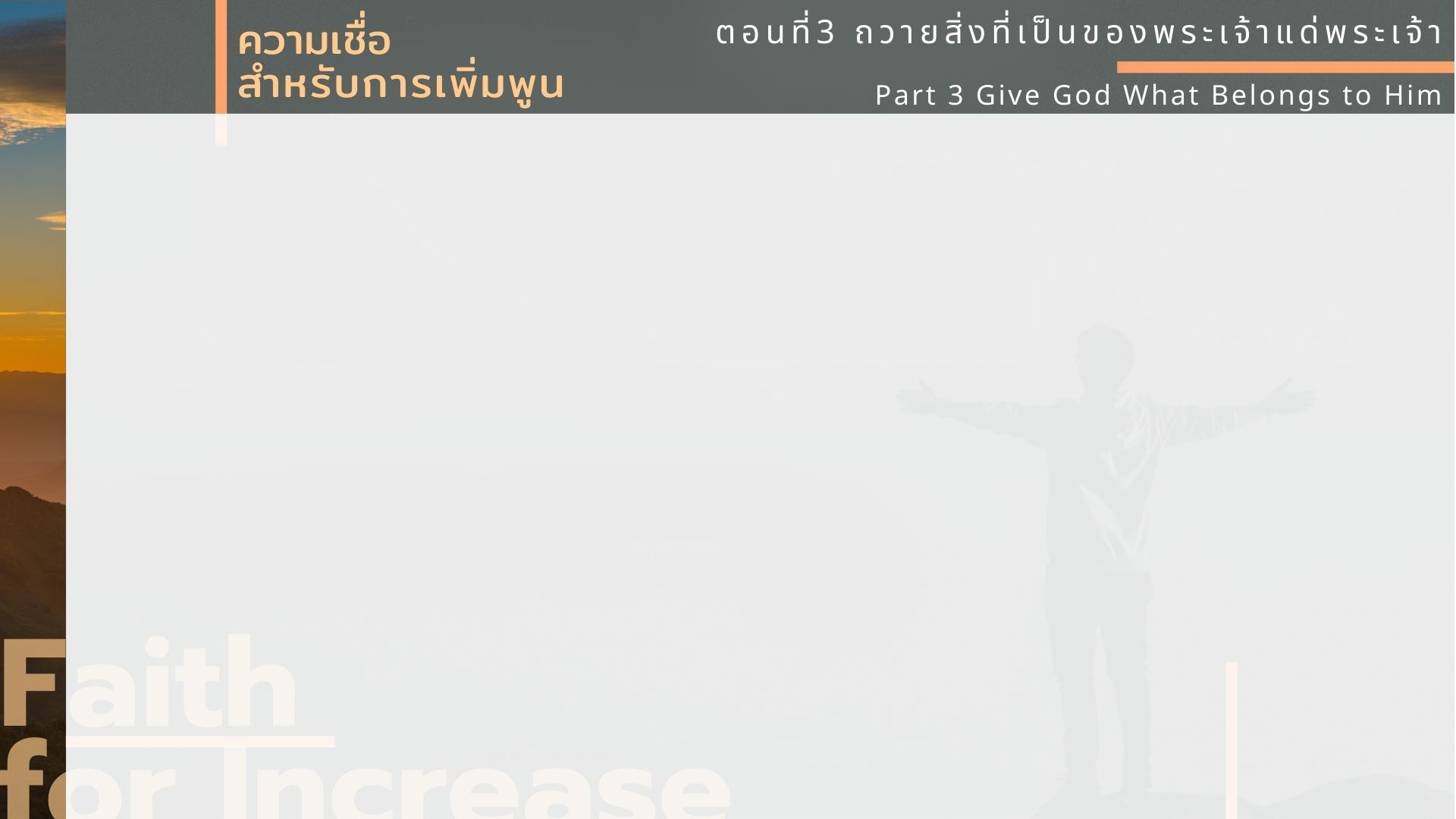 …จงลองดูเราในข้อนี้
มีหรือที่เราจะไม่เปิดประตูฟ้าสวรรค์
เทพรมาให้เจ้าอย่างเหลือล้น
จนไม่มีที่จะเก็บ”
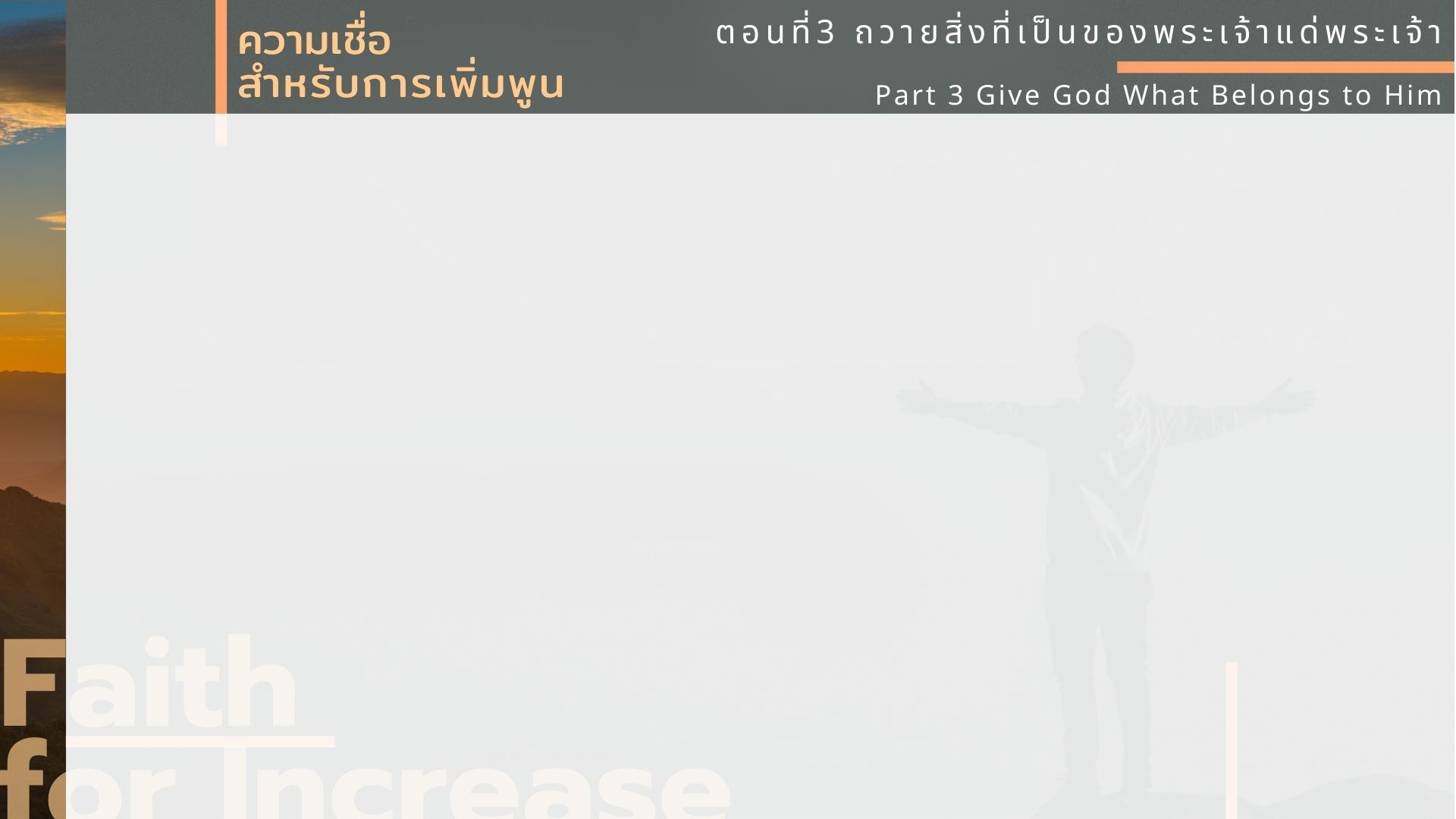 1.2	 สิบลดเป็นของพระเจ้า
และเป็นสิ่งที่บริสุทธิ์สำหรับพระองค์
- เลวีนิติ 27:30
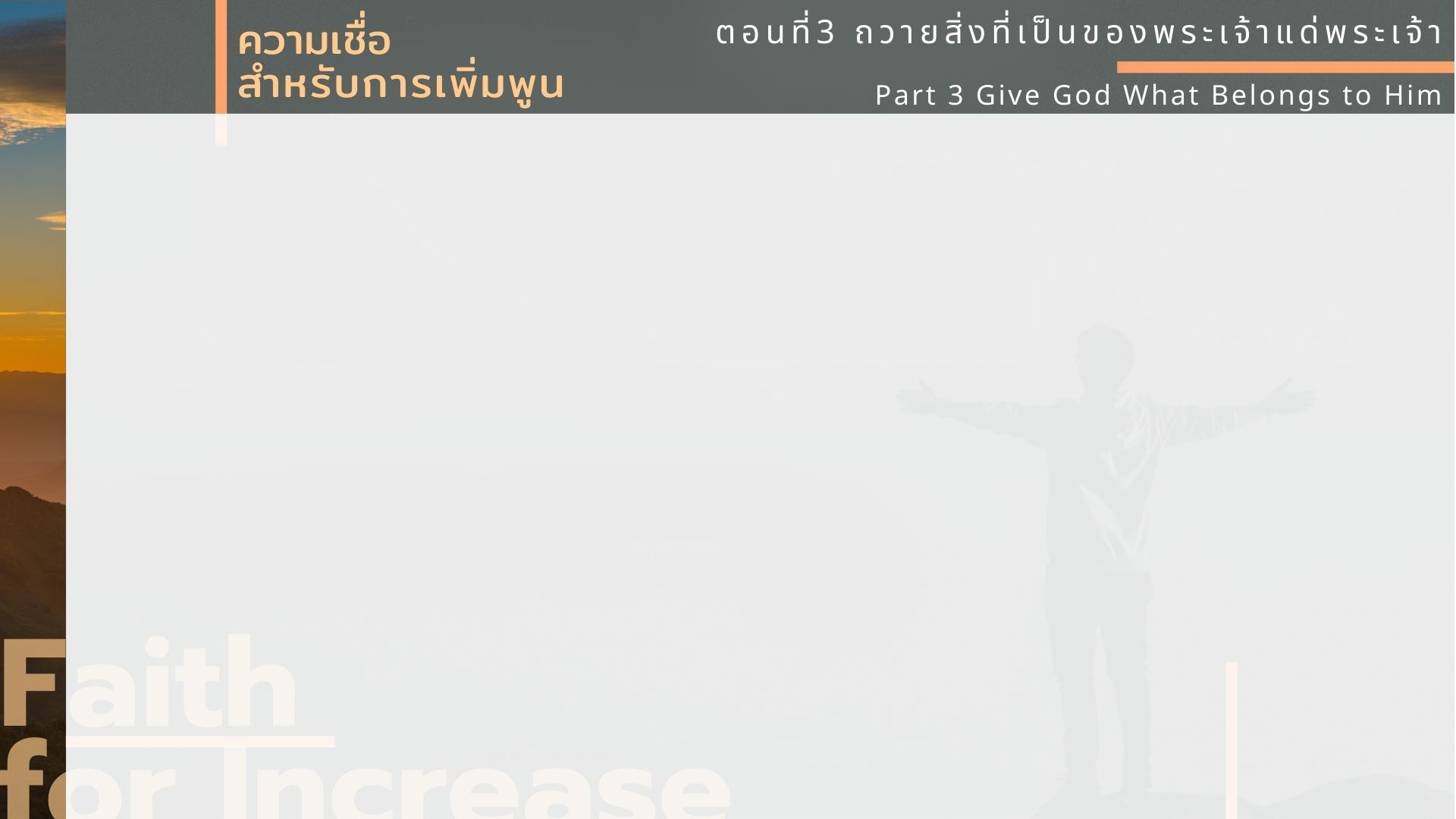 เลวีนิติ 27:30
หนึ่งในสิบของผลผลิตจากแผ่นดิน
ไม่ว่าเมล็ดข้าวจากผืนดินหรือผลไม้
จากต้นเป็นขององค์พระผู้เป็นเจ้า
และถือเป็นสิ่งบริสุทธิ์
แด่องค์พระผู้เป็นเจ้า
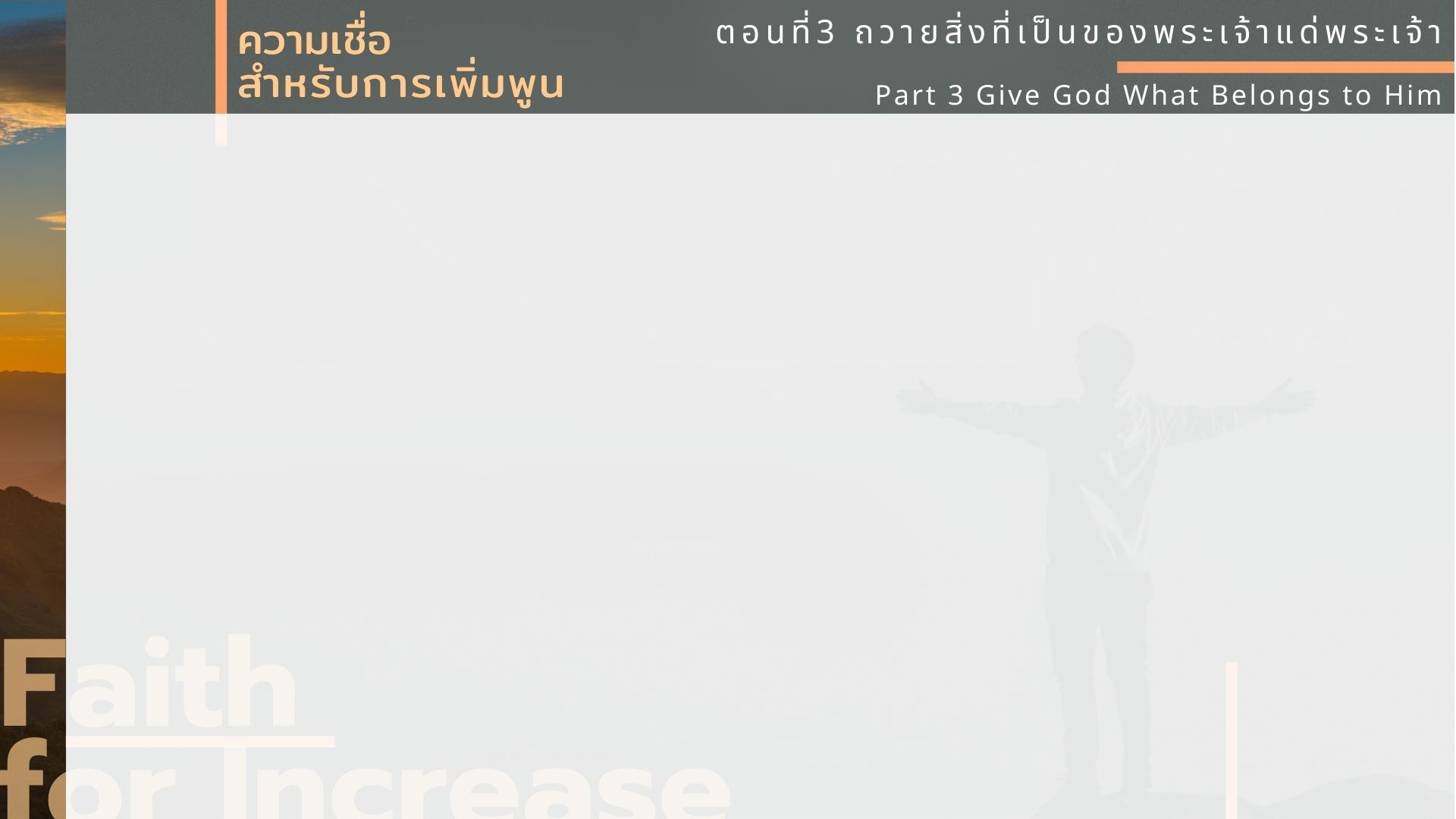 1.3	 เมื่อเราไม่ถวายสิบลด
และทรัพย์พิเศษแด่พระเจ้า
เรากำลังโกงพระเจ้า
- มาลาคี 3:8
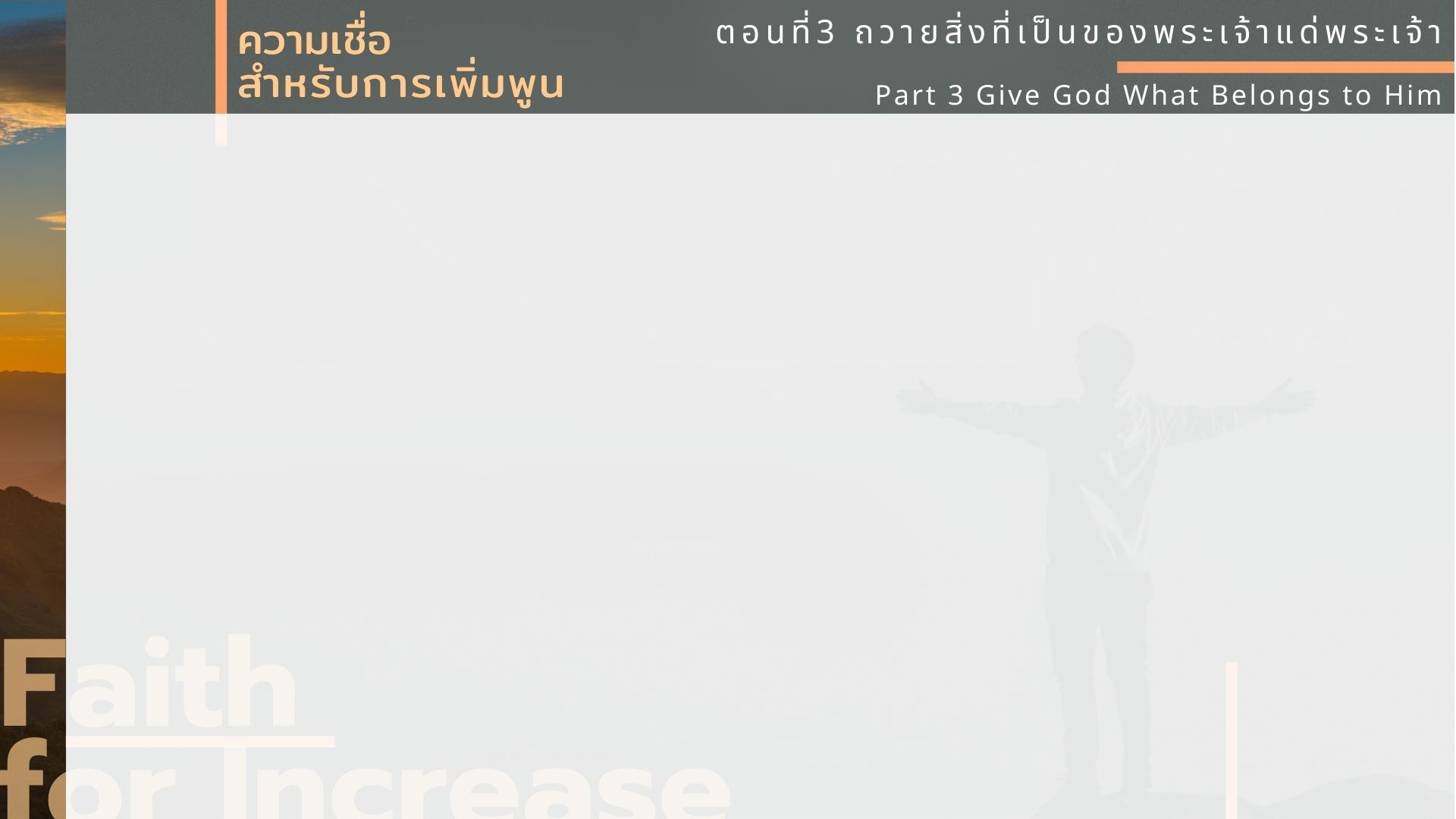 มาลาคี 3:8
“มนุษย์จะโกงพระเจ้าหรือ?
ถึงกระนั้นเจ้าก็โกงเรา
“เจ้าถามว่า ‘พวกข้าพระองค์
โกงพระองค์อย่างไร?’
“ก็โกงสิบลด และของถวายต่างๆ
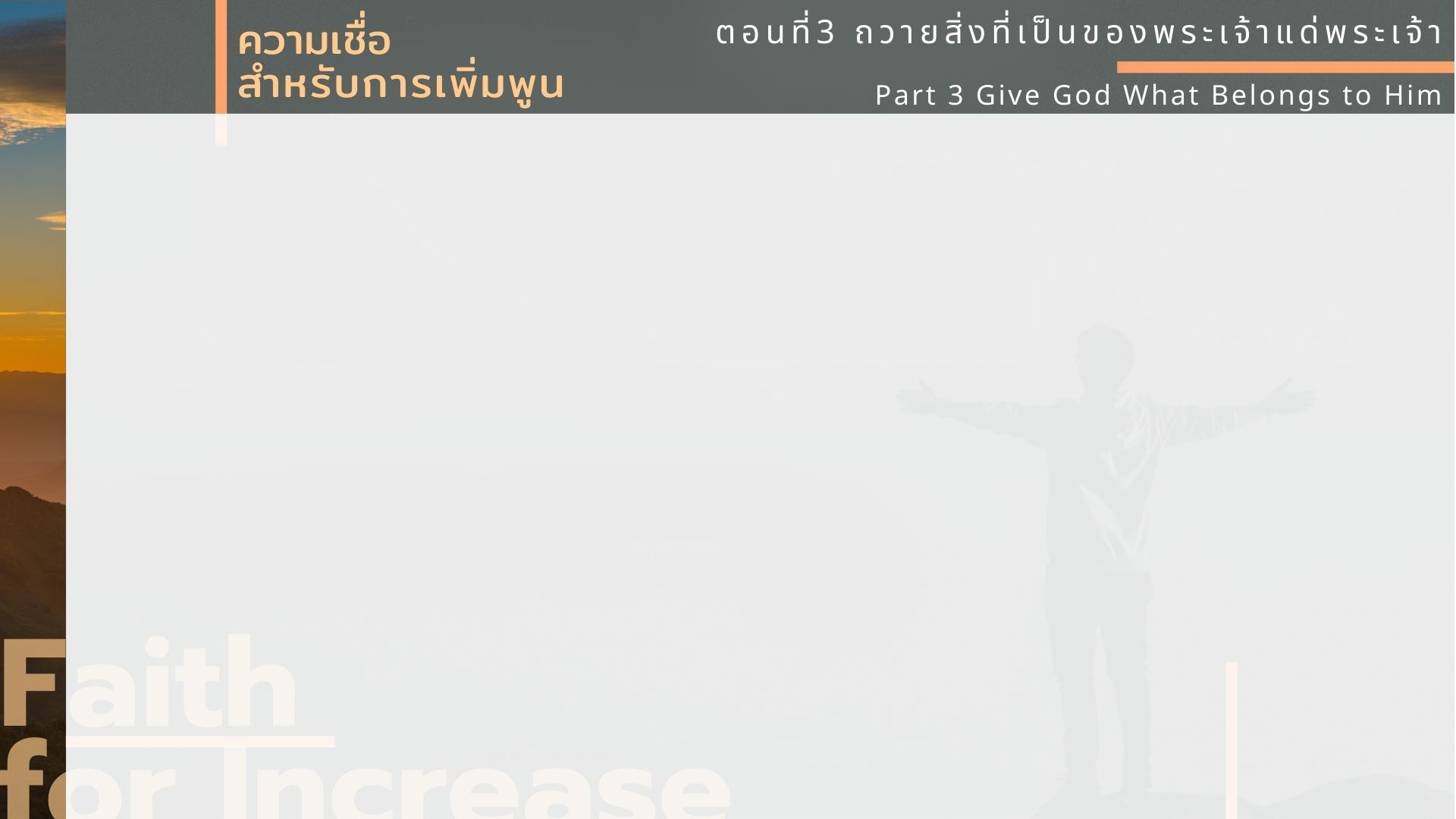 2. การถวายสิ่งที่เป็นของพระเจ้าแด่พระเจ้า
ต้องอาศัยความเชื่อในพระเจ้า
และในพระวจนะของพระองค์
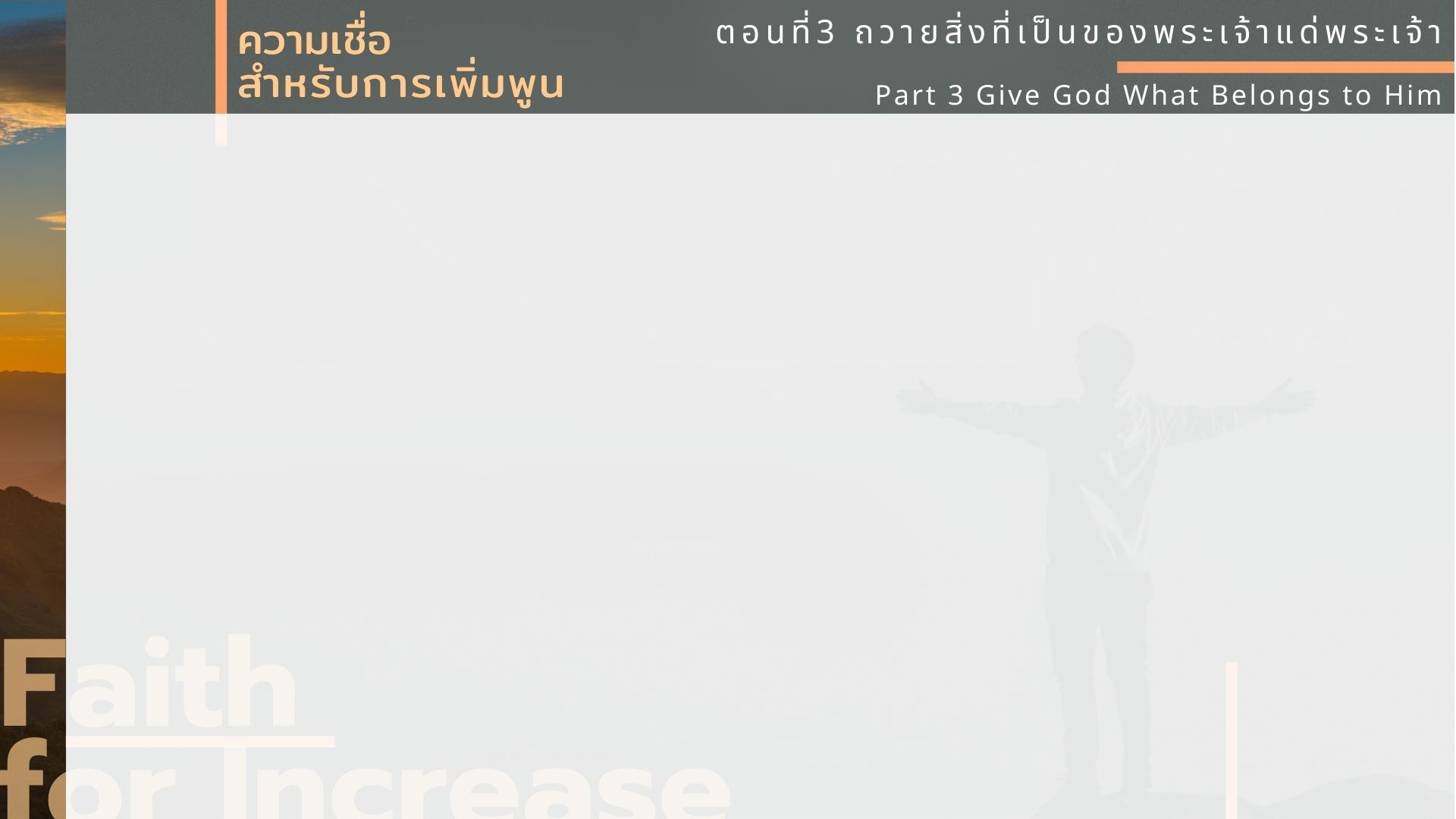 2.1	 ให้เชื่อว่าเมื่อท่านถวาย
พระเจ้าจะเทพระพรของพระองค์
มายังท่าน
- มาลาคี 3:10-11
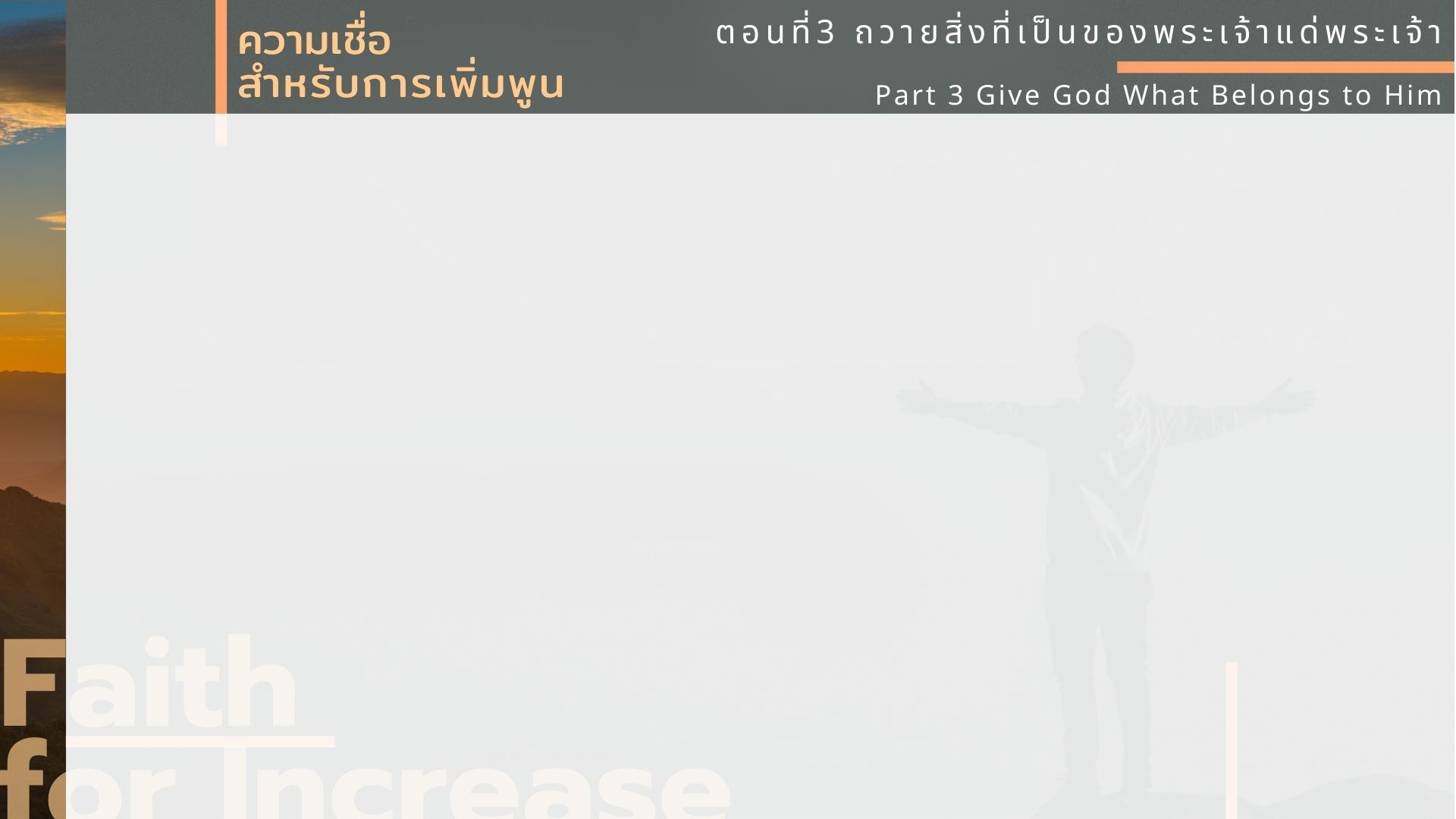 มาลาคี 3:10
พระยาห์เวห์ผู้ทรงฤทธิ์ตรัสว่า
“จงนำสิบลดมายังคลังพระวิหารให้ครบ เพื่อจะมีอาหารในพระนิเวศของเรา…
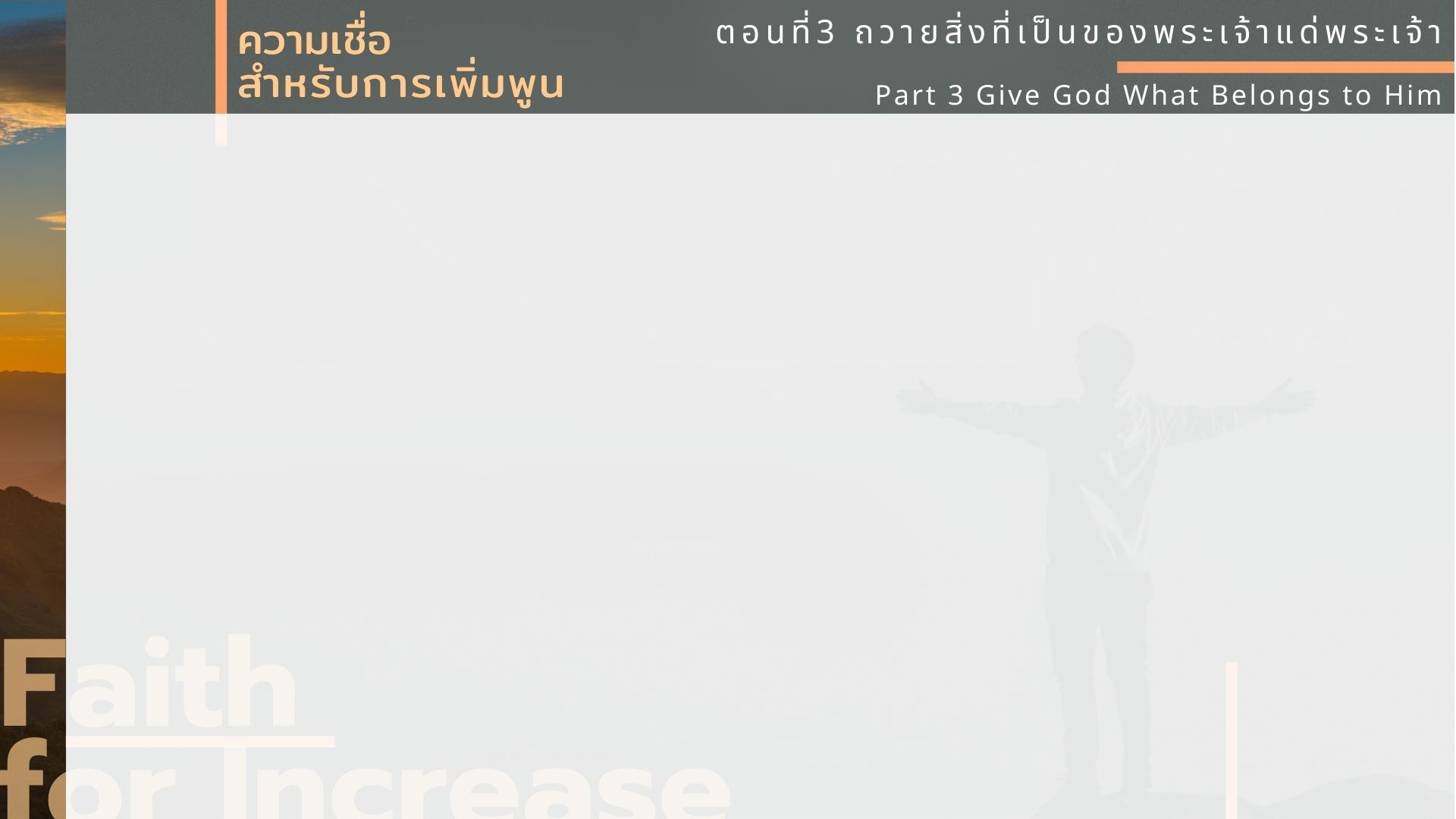 …จงลองดูเราในข้อนี้
มีหรือที่เราจะไม่เปิดประตูฟ้าสวรรค์
เทพรมาให้เจ้าอย่างเหลือล้น
จนไม่มีที่จะเก็บ”
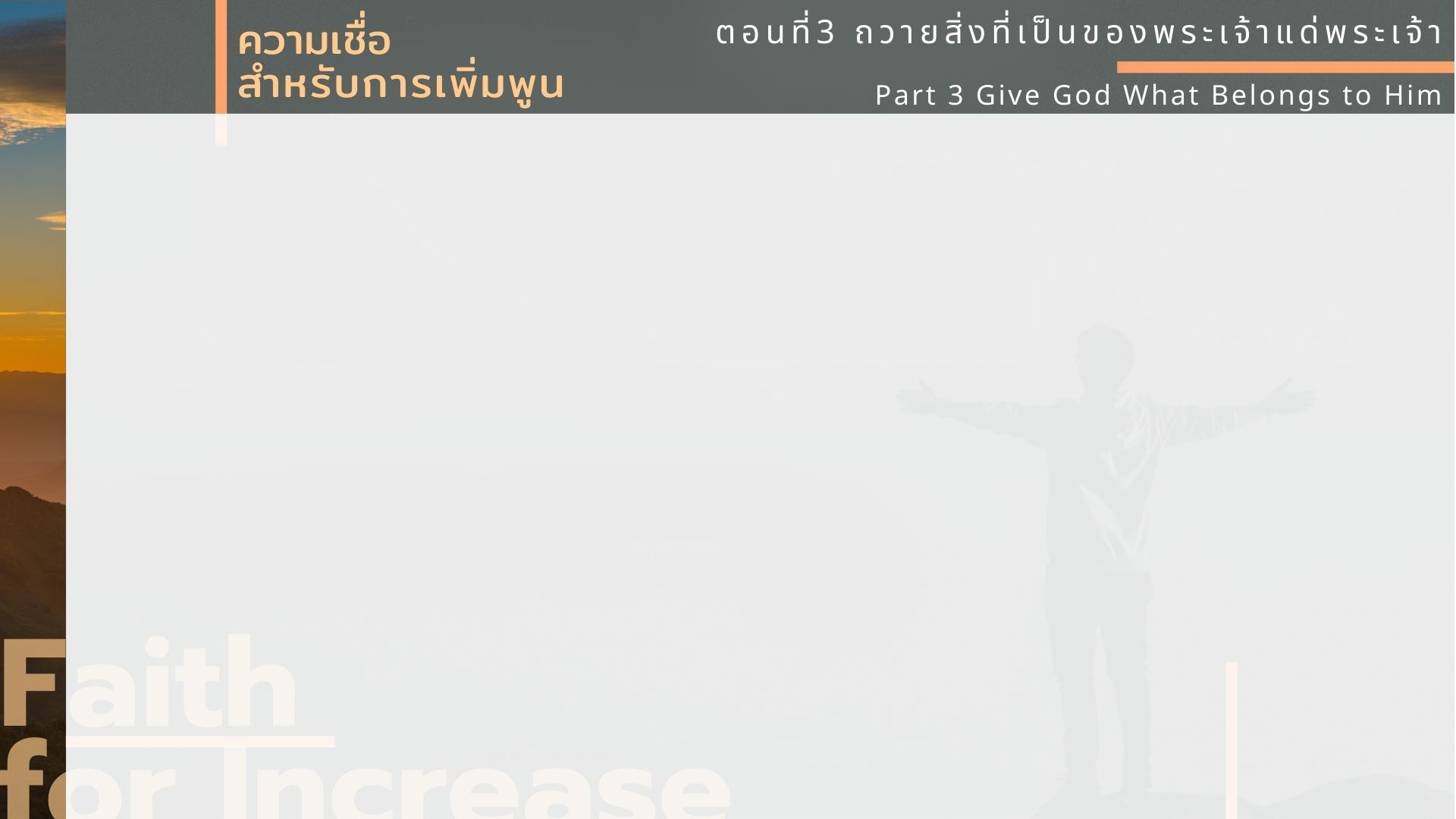 มาลาคี 3:11
พระยาห์เวห์ผู้ทรงฤทธิ์ตรัสว่า
“เราจะป้องกันไม่ให้แมลงมากัดกิน
พืชพันธุ์ของเจ้า และผลองุ่น
ในสวนของเจ้าจะไม่ร่วงก่อนสุก
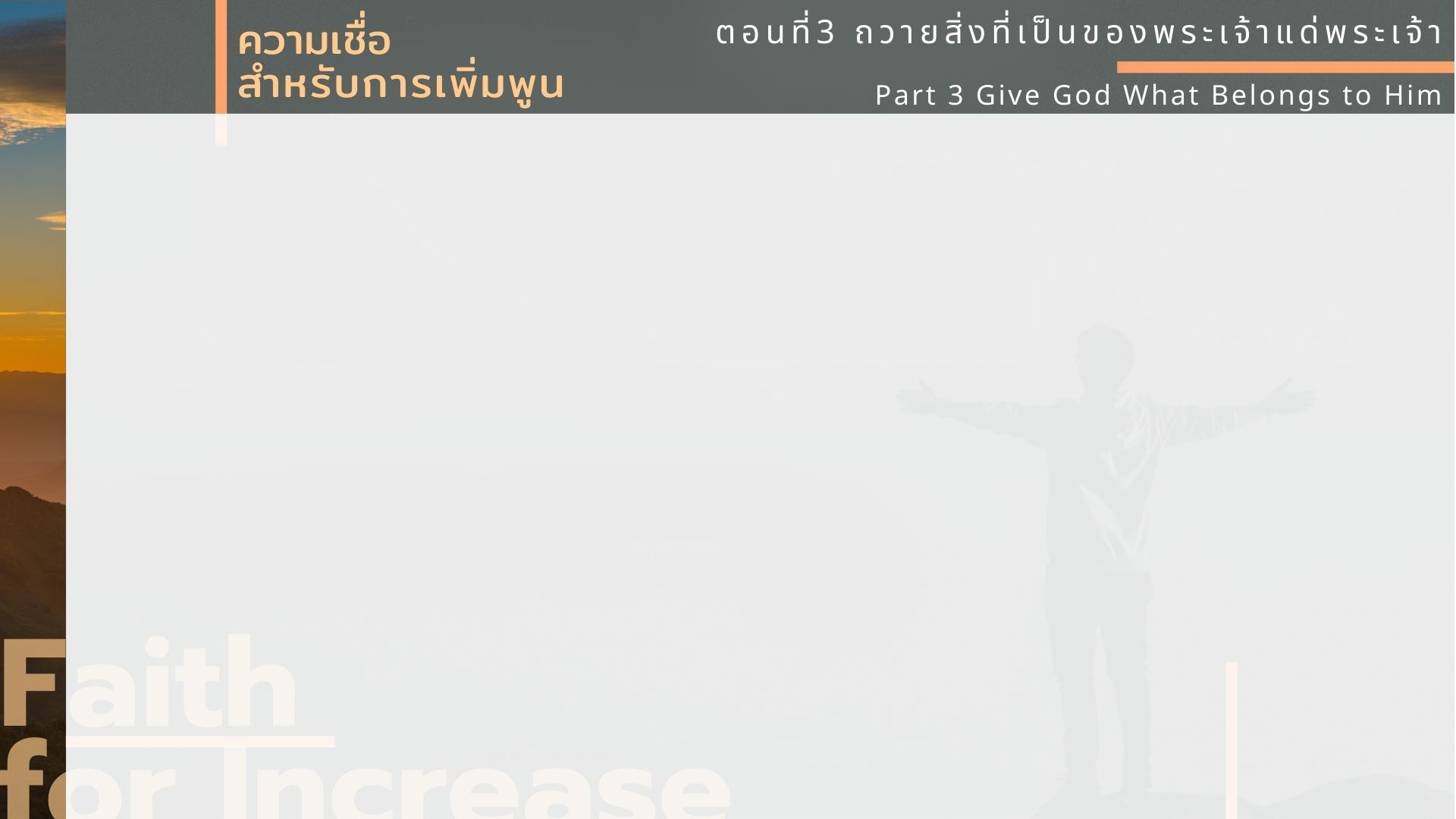 2.2	 ให้เชื่อพระเจ้าสำหรับพระพรอันอุดมและพระพรอันเปี่ยมล้น
- สุภาษิต 3:9-10
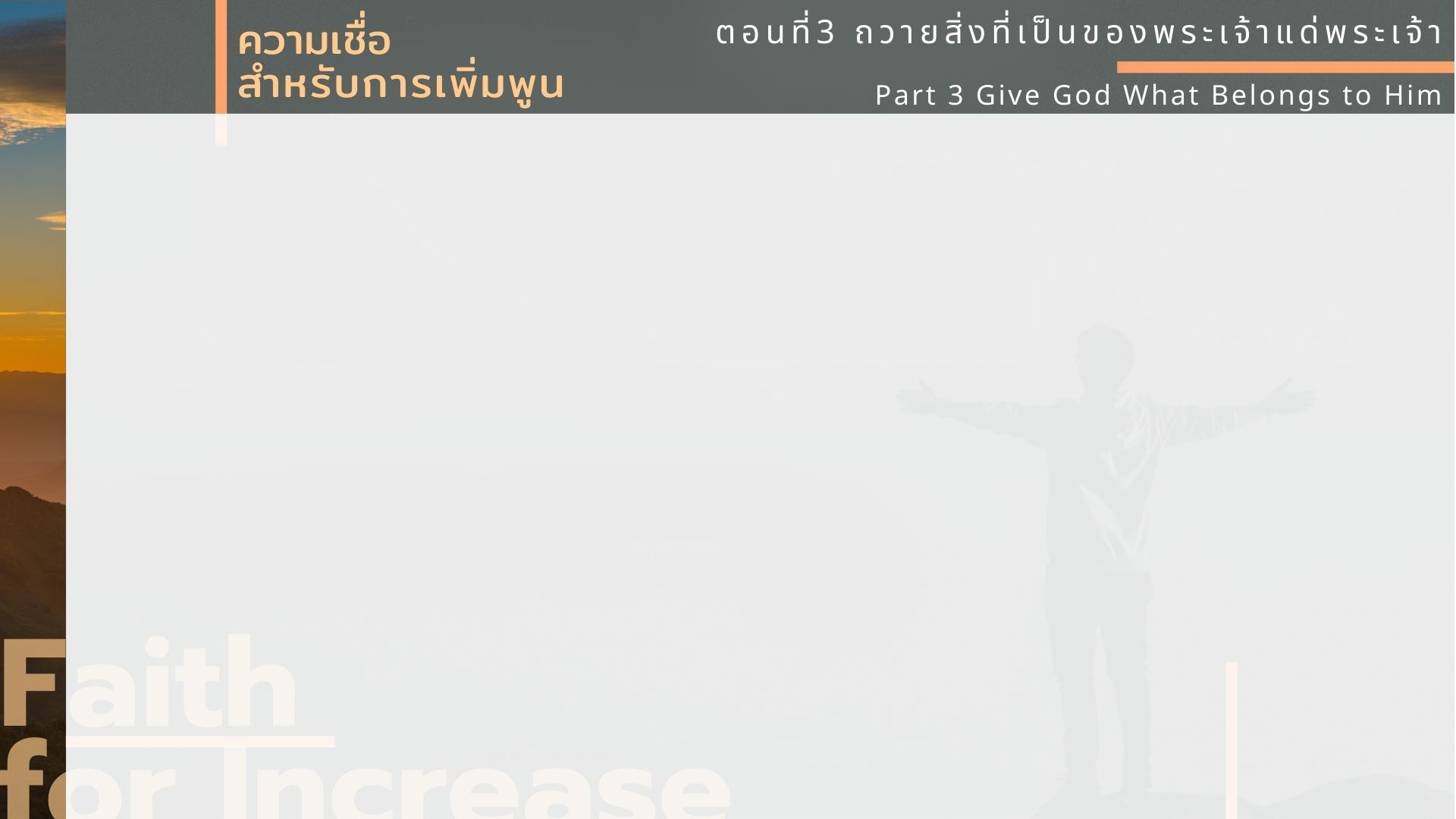 สุภาษิต 3:9
จงถวายเกียรติแด่องค์พระผู้เป็นเจ้า
ด้วยทรัพย์สมบัติของเจ้า
ด้วยผลแรกจากผลผลิตทั้งปวงของเจ้า
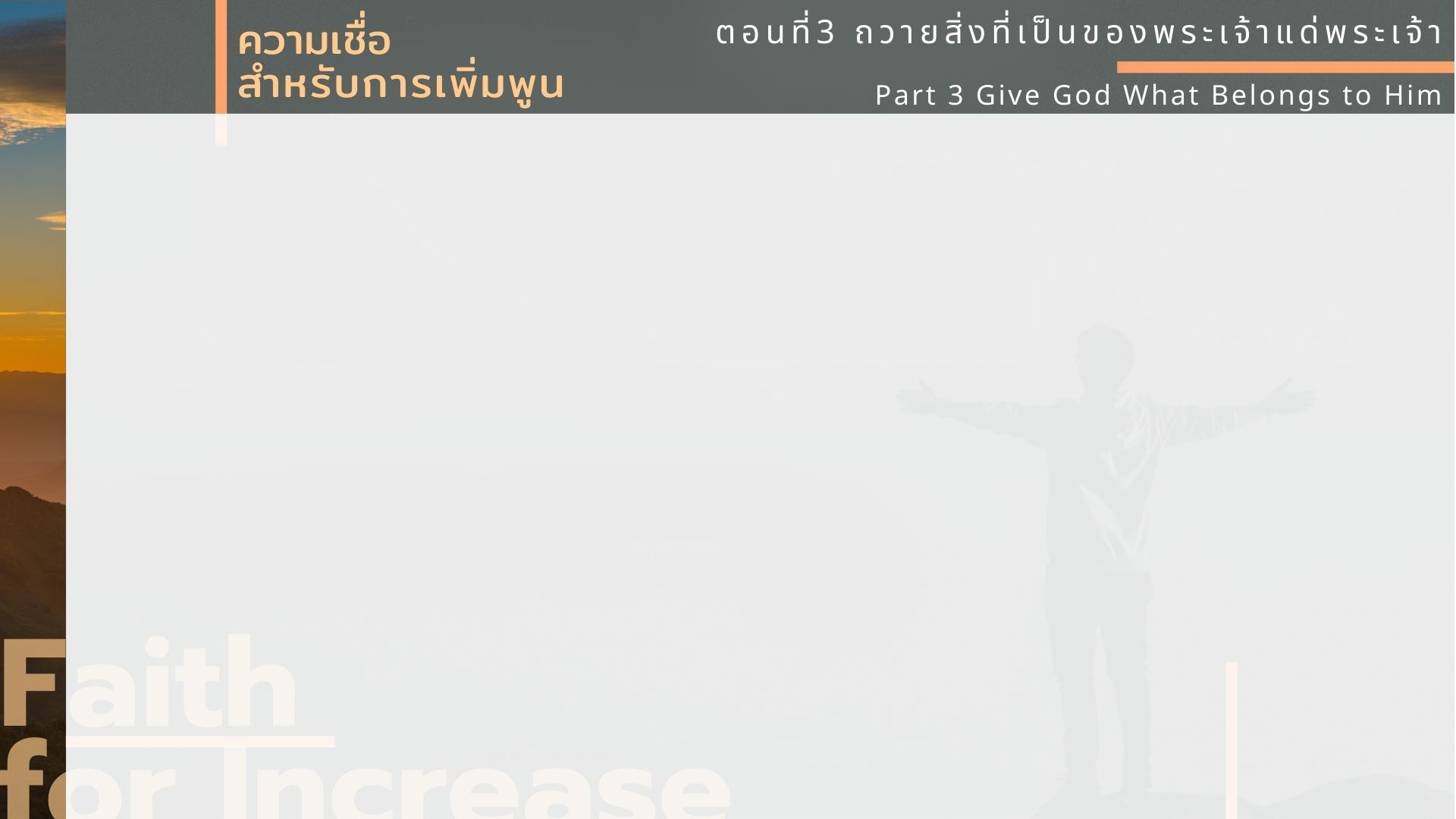 สุภาษิต 3:10
แล้วยุ้งฉางของเจ้าจะเต็มล้น
และถังของเจ้าจะเปี่ยมล้น
ด้วยเหล้าองุ่นใหม่
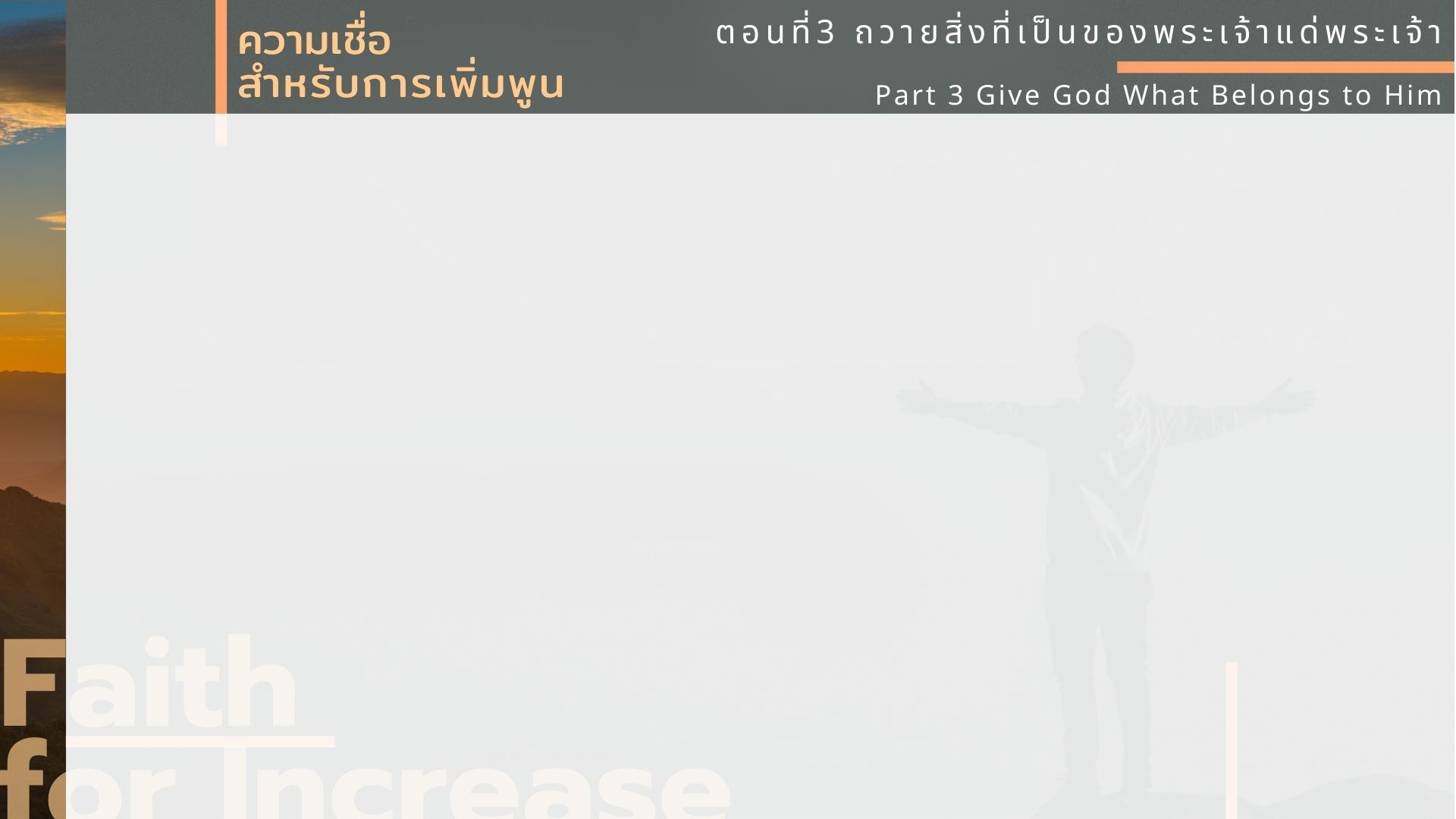 2.3	 หากพระเจ้าตรัส
พระองค์จะทรงกระทำตามสิ่งที่ทรงตรัส
- กันดารวิถี 23:19
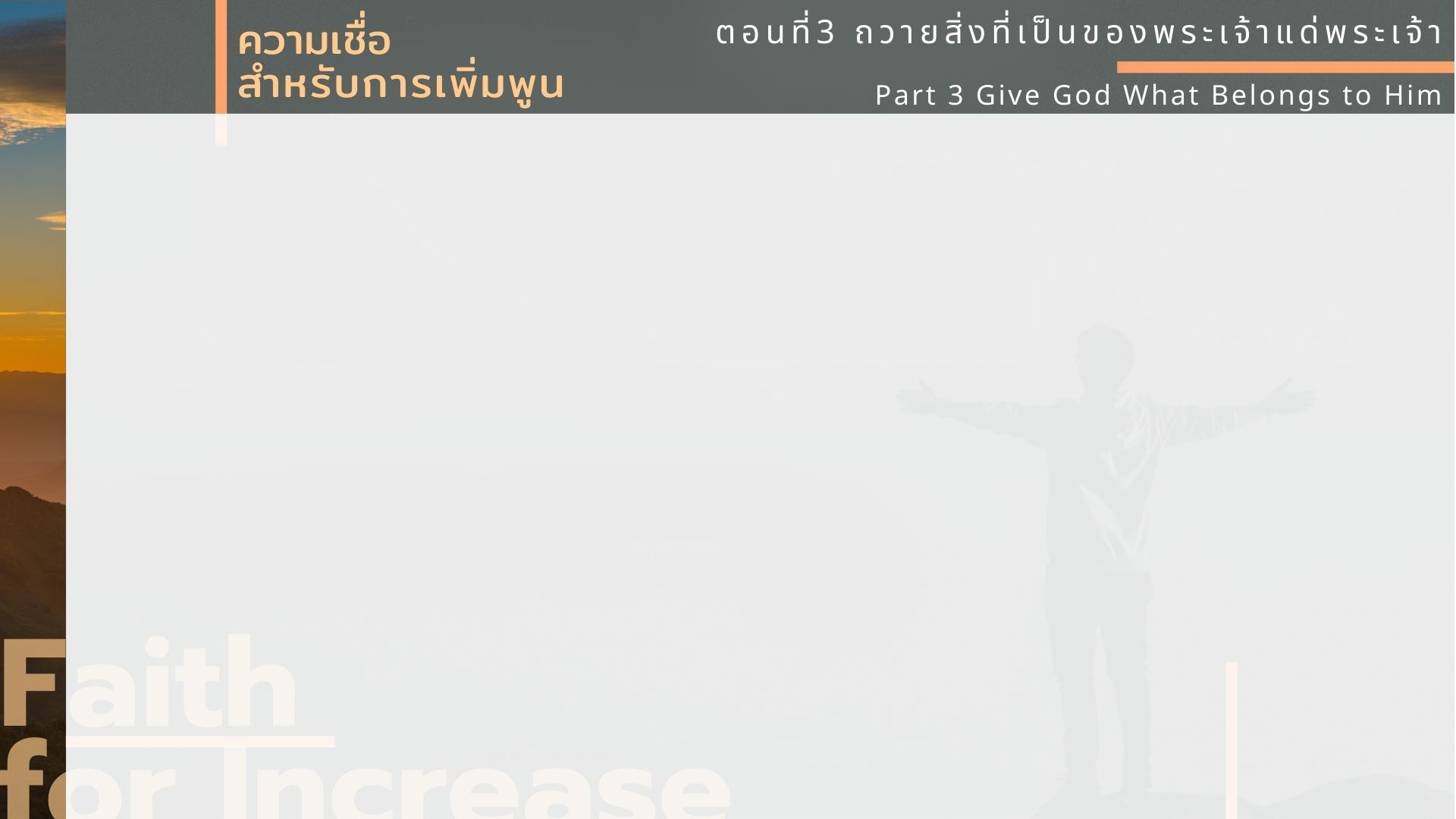 กันดารวิถี 23:19
พระเจ้าไม่ใช่มนุษย์ จะได้พูดมุสา
พระองค์ไม่ได้ทรงเปลี่ยนใจอย่างมนุษย์
มีหรือที่ทรงลั่นวาจาไว้แล้ว
ไม่ทรงกระทำ?...
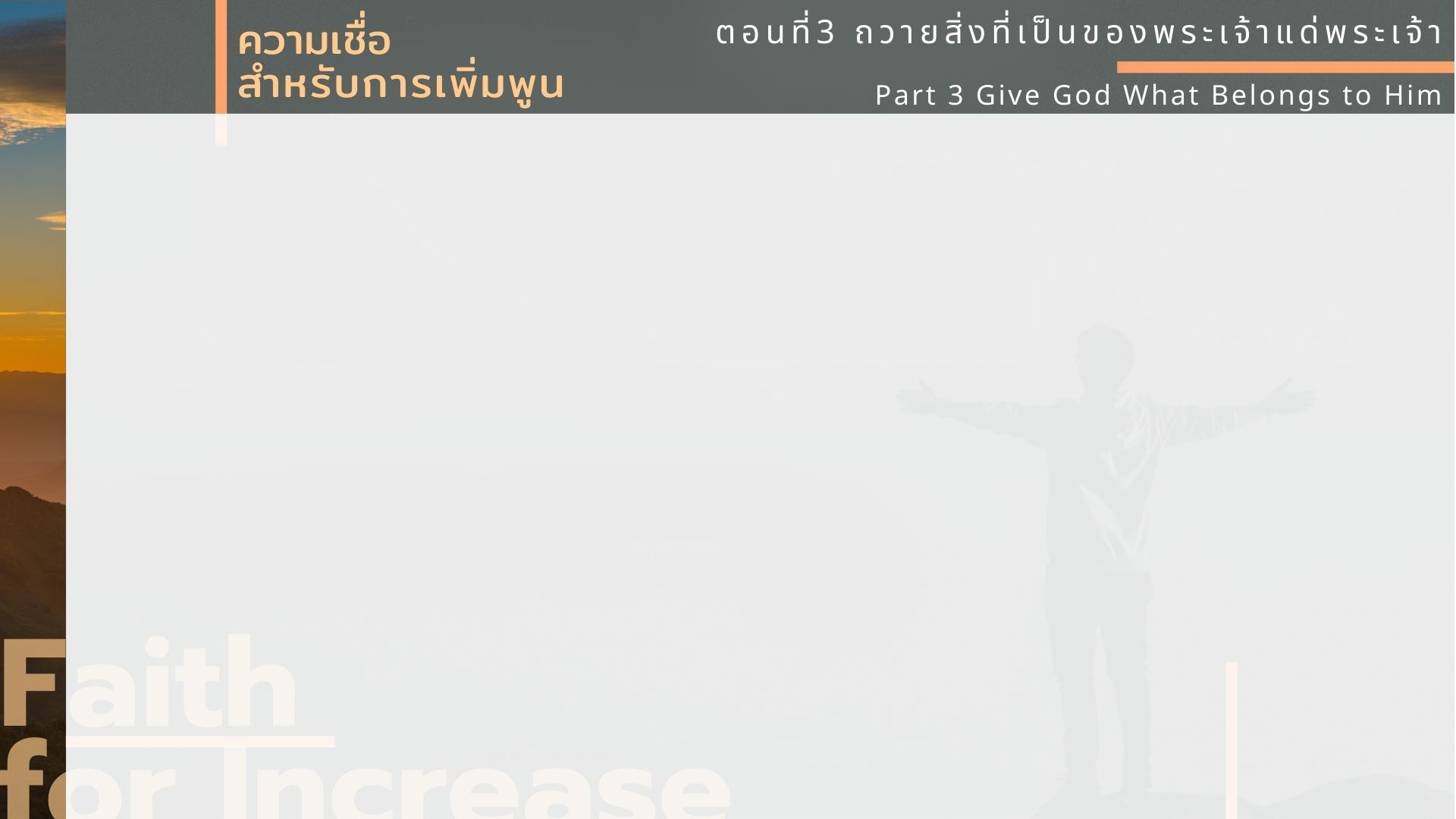 …หรือทรงสัญญาไว้แล้ว
ไม่ทรงกระทำให้เป็นไปตามนั้น?
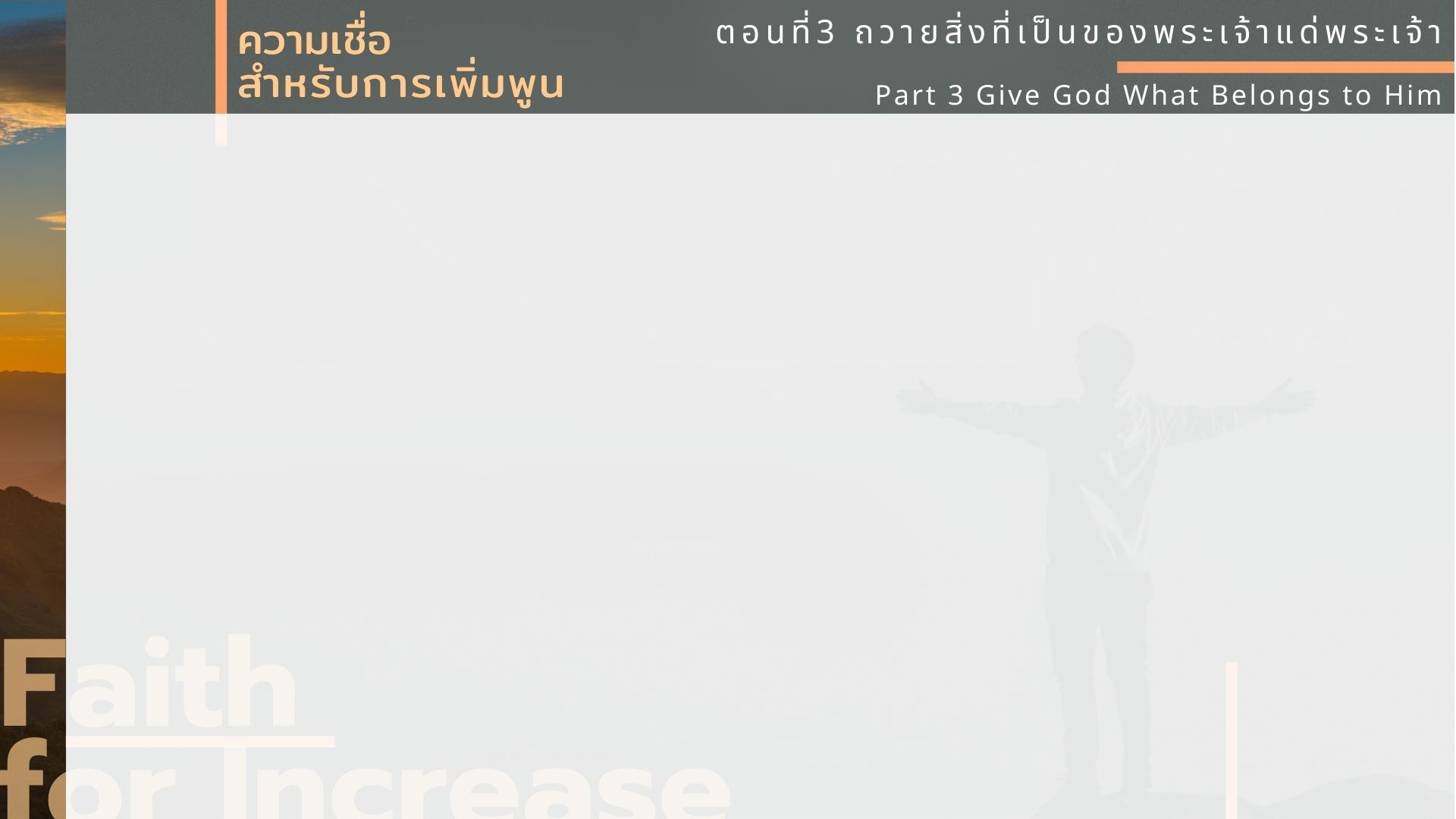 2.4	 การประพฤติตามพระวจนะ
ของพระเจ้าโดยความเชื่อ
นำมาซึ่งการเพิ่มพูน
- ปฐมกาล 26:1-3, 12-13
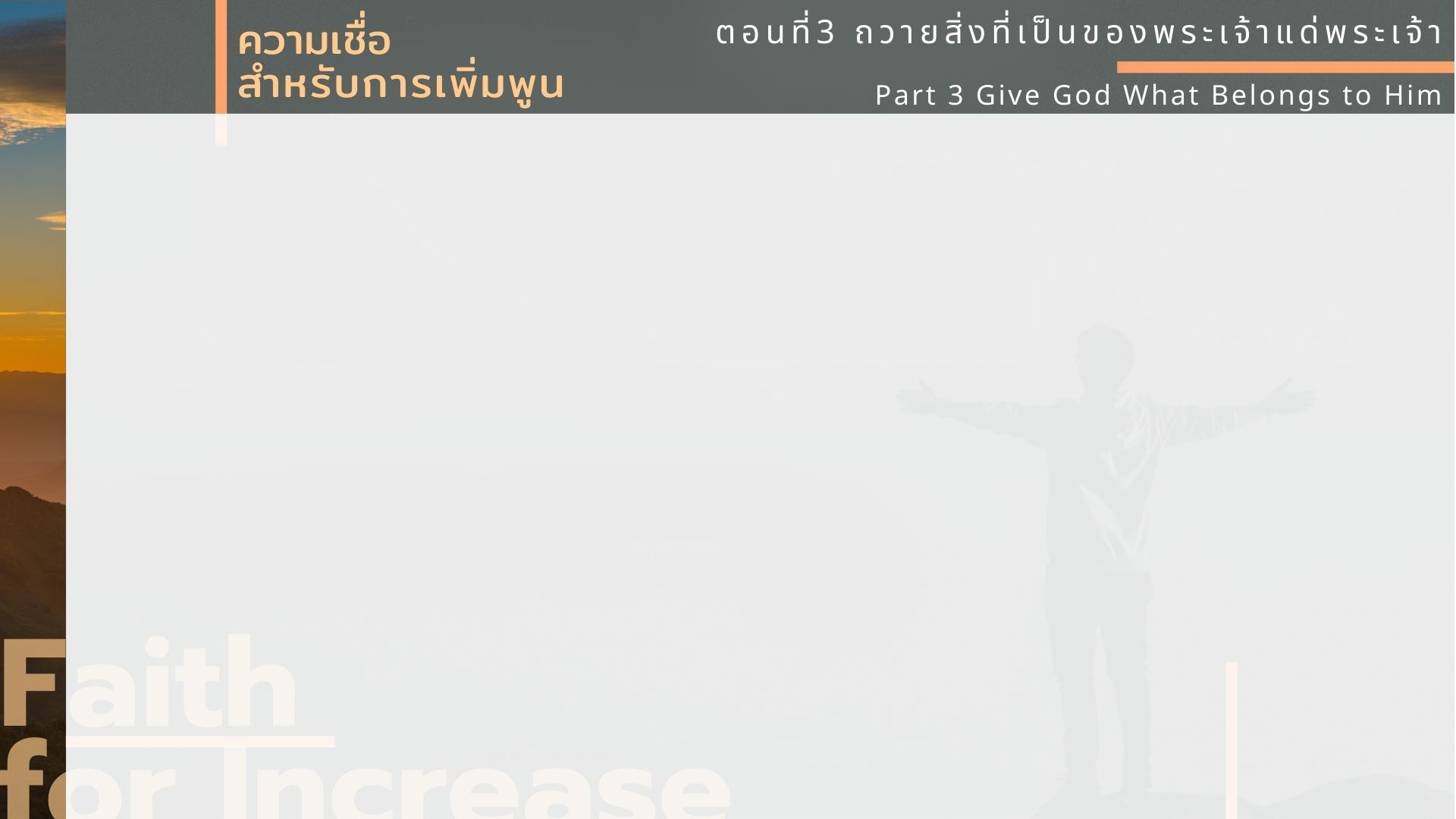 2.4	 การประพฤติตามพระวจนะ
ของพระเจ้าโดยความเชื่อ
นำมาซึ่งการเพิ่มพูน
- ปฐมกาล 26:1-3, 12-13
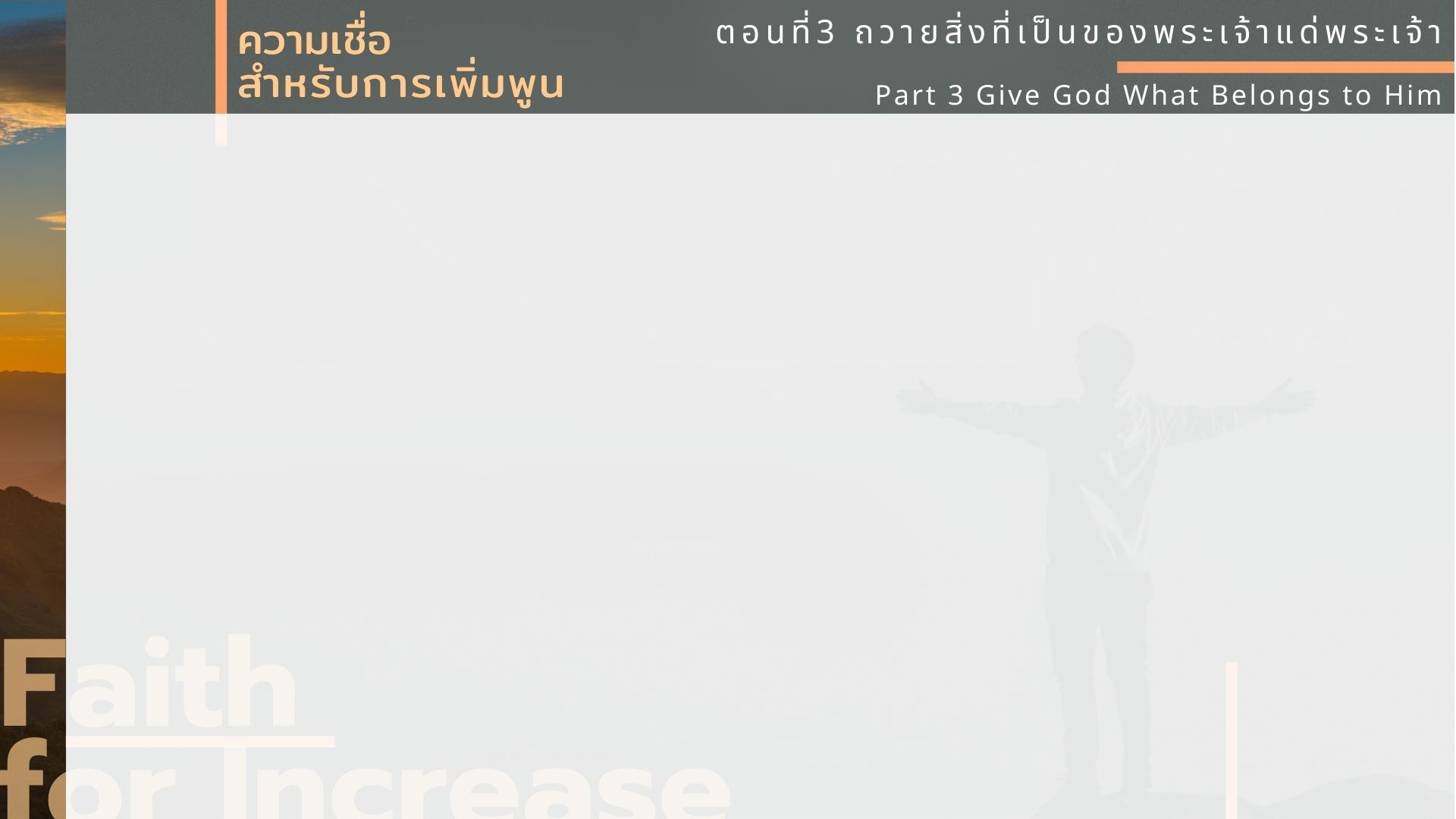 ปฐมกาล 26:1
ต่อมาเกิดการกันดารอาหารในดินแดนนั้นอีกครั้งหนึ่ง นอกเหนือจาก
การกันดารอาหารที่เคยเกิดขึ้น
ในสมัยอับราฮัม…
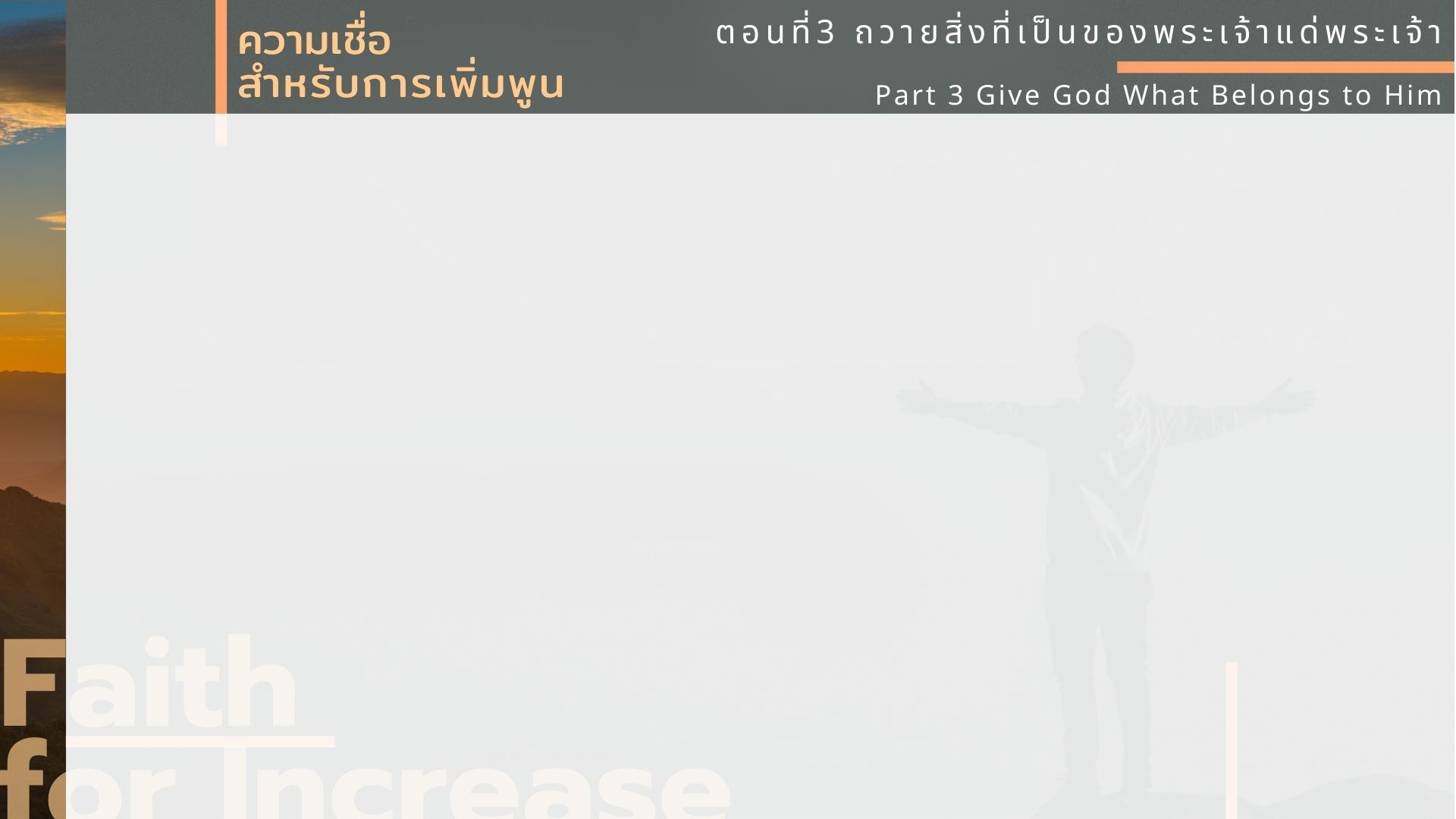 …อิสอัคจึงไปหากษัตริย์อาบีเมเลค
ชาวฟีลิสเตียที่เมืองเกราร์
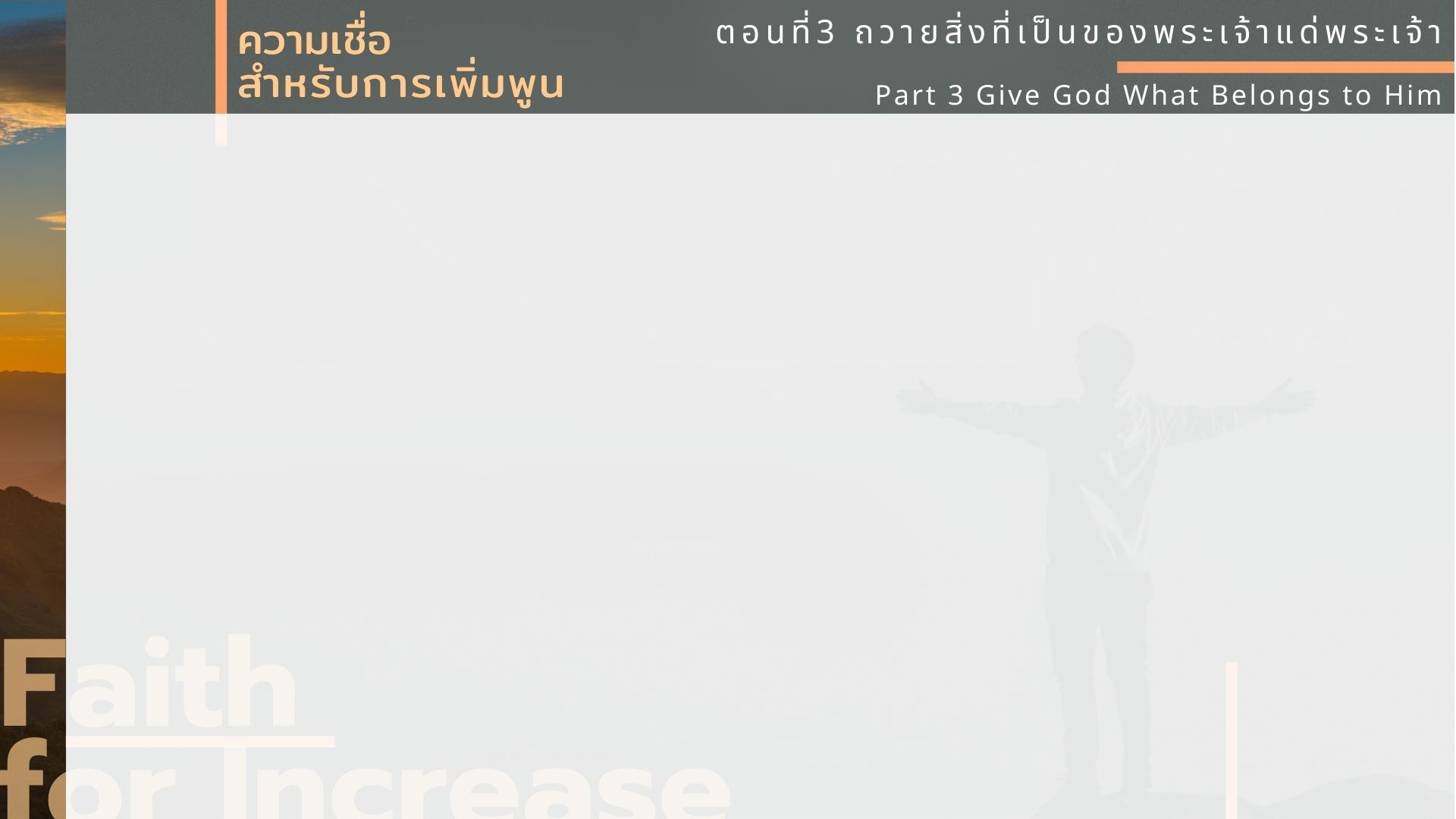 ปฐมกาล 26:2
องค์พระผู้เป็นเจ้าทรงปรากฏแก่อิสอัคและตรัสว่า “อย่าลงไปอียิปต์
จงอยู่ในแผ่นดินนี้อย่างที่เราบอกเจ้า
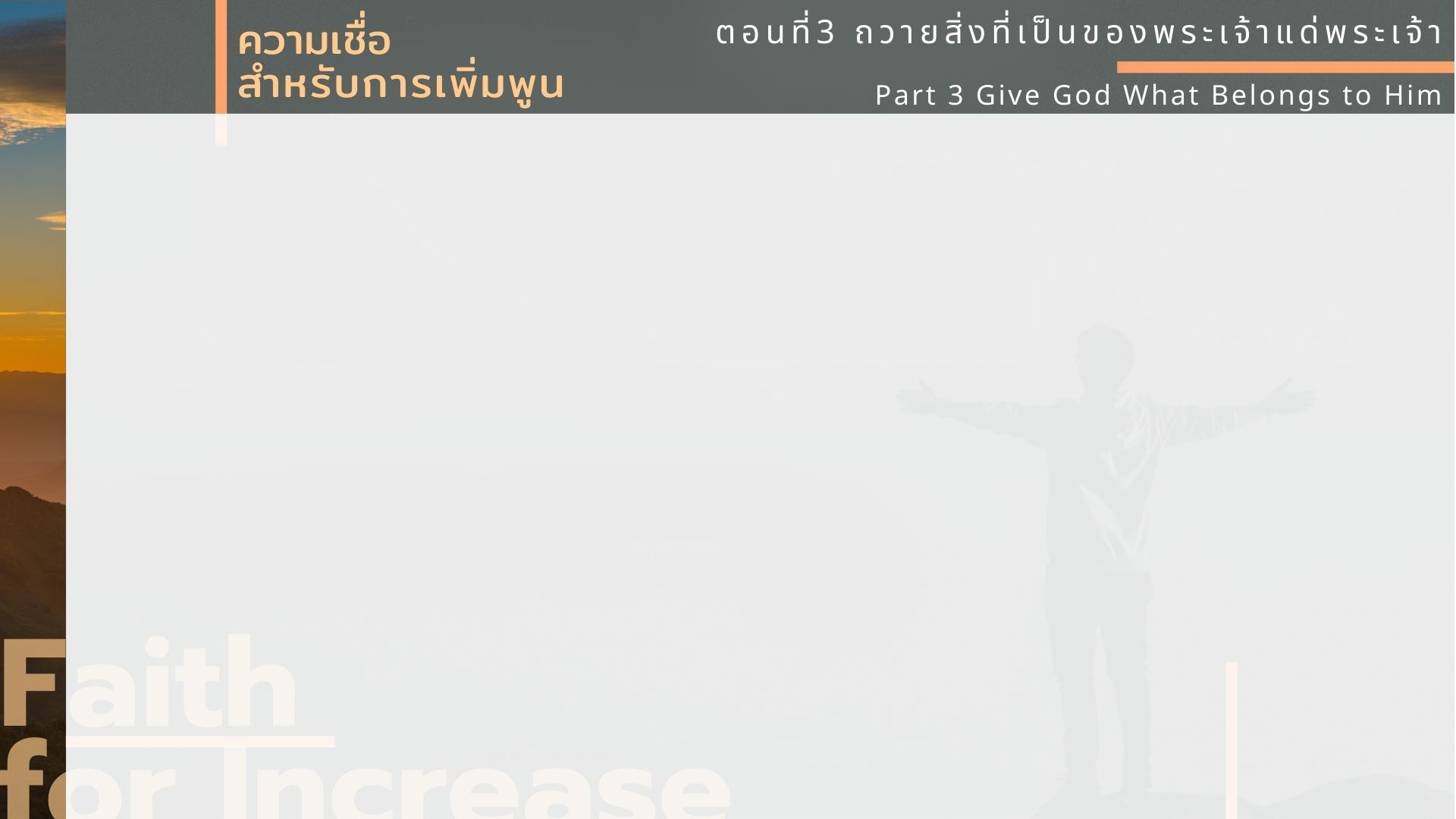 ปฐมกาล 26:3
จงอาศัยในแผ่นดินนี้สักระยะหนึ่ง
เพื่อเราจะอยู่ช่วยเจ้าและอวยพรเจ้า
เพราะเราจะยกดินแดนทั้งหมดนี้ให้แก่เจ้ากับลูกหลานของเจ้า…
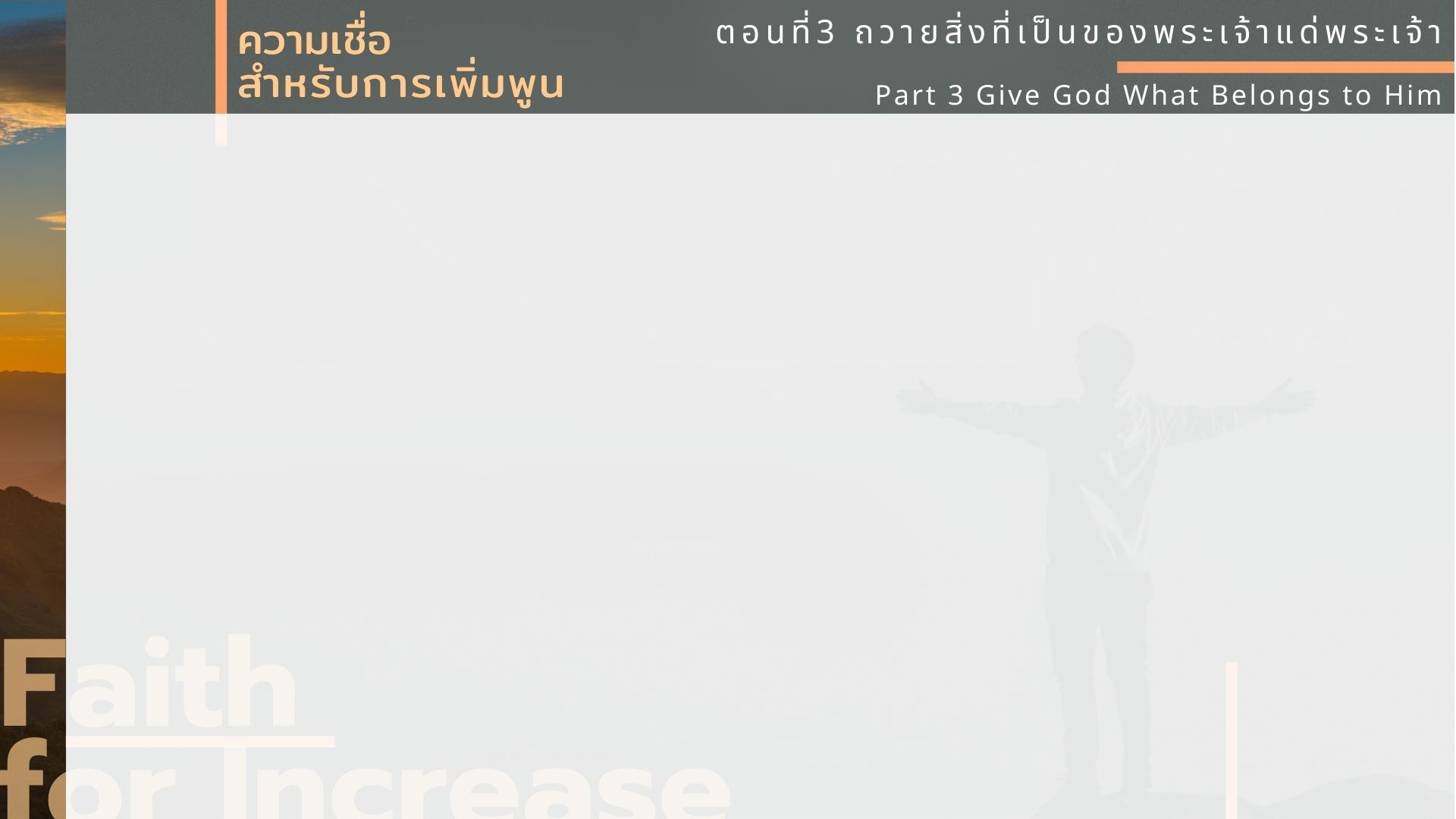 …และจะทำให้คำปฏิญาณ
ที่เราได้สาบานไว้กับอับราฮัม
บิดาของเจ้าสำเร็จ
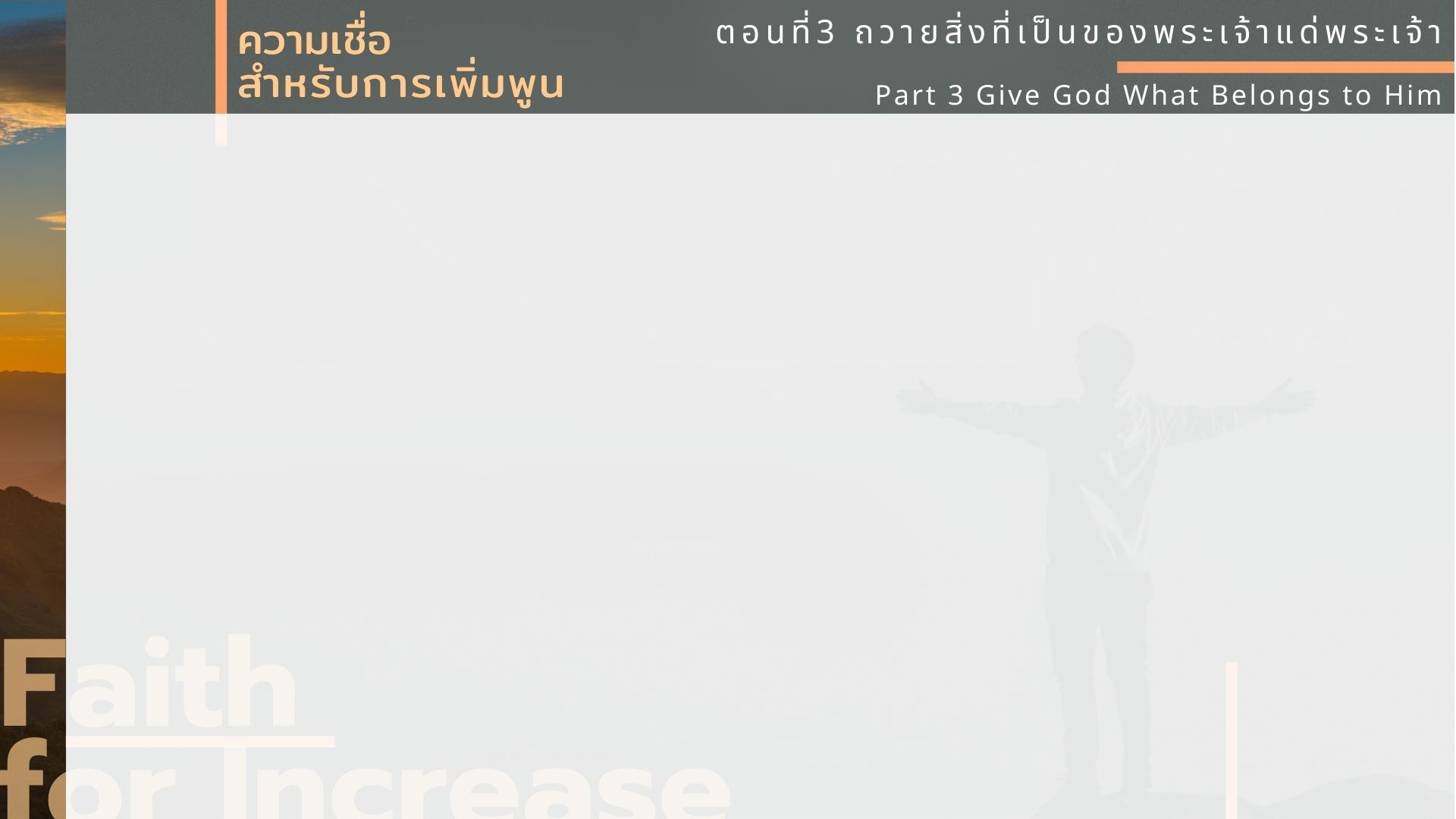 ปฐมกาล 26:12
อิสอัคปลูกพืชผลในดินแดนนั้น
และในปีเดียวกันก็เก็บเกี่ยวได้ร้อยเท่า เพราะองค์พระผู้เป็นเจ้าทรงอวยพรเขา
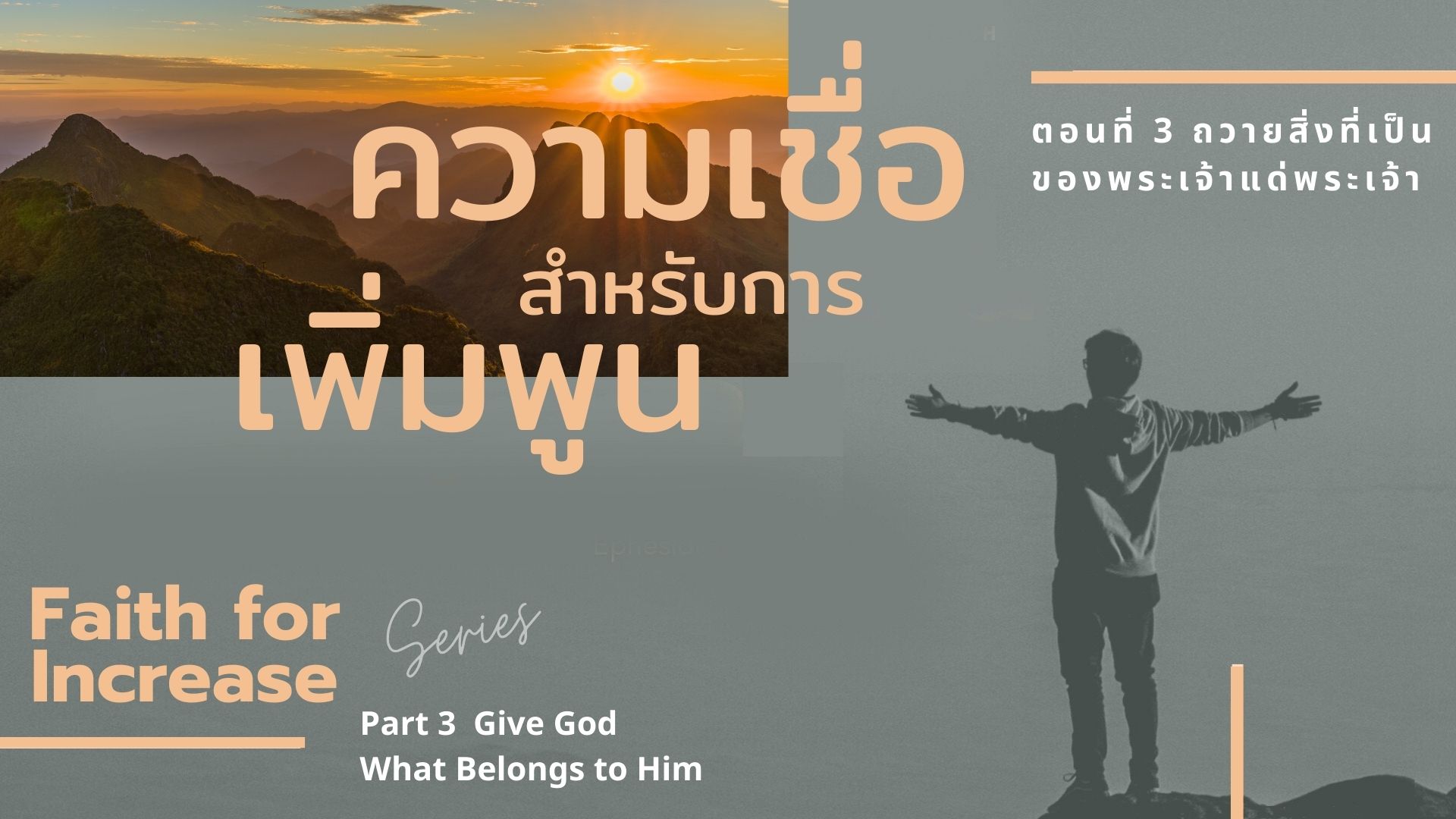